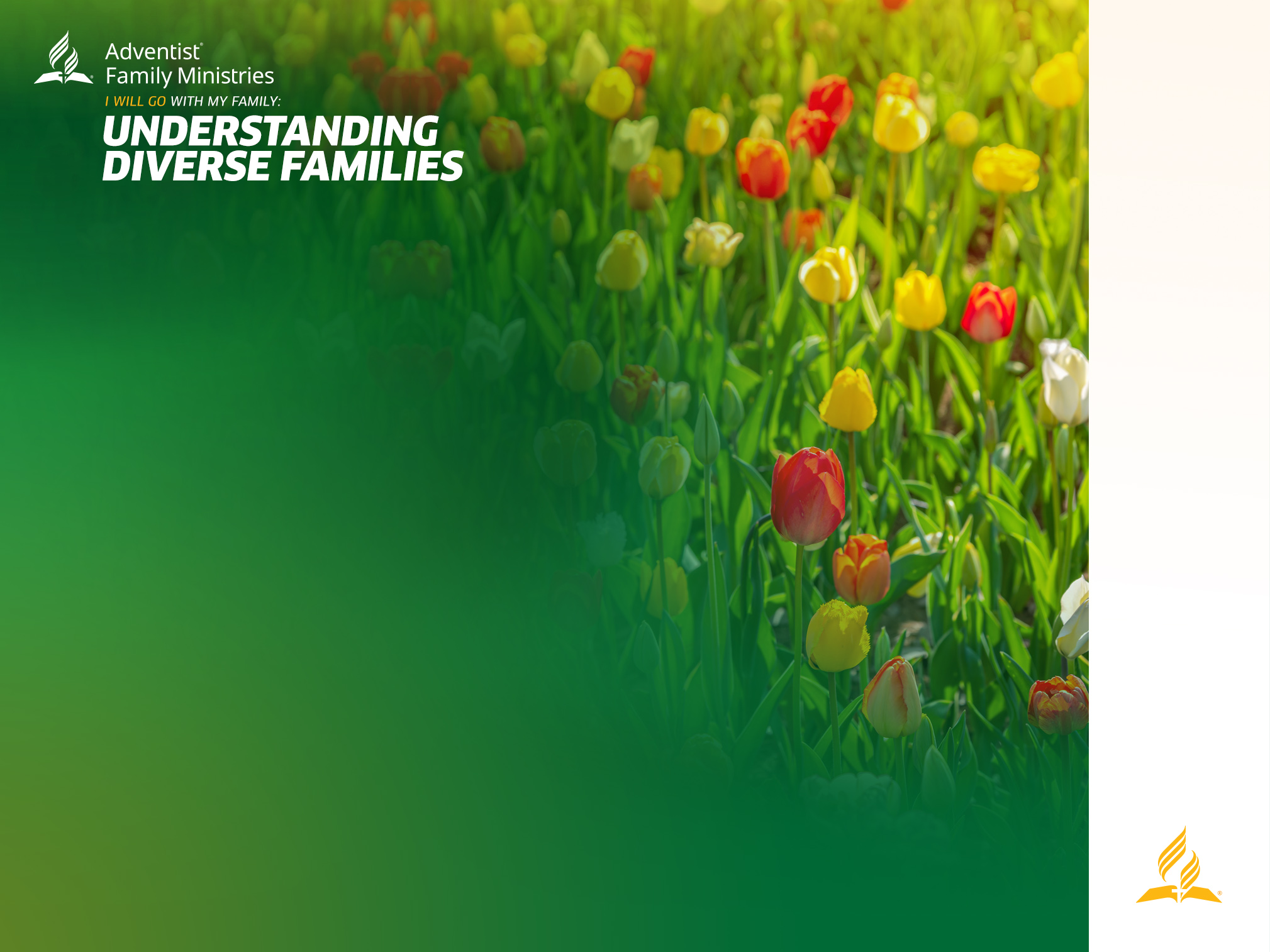 СТАНОВИТЬСЯ СИЛЬНЕЕ, НАДЕЛЯЯ ВЛАСТЬЮ ДРУГИХ
Докладчик: (впишите сюда имя докладчика)
Подготовлено: Вилли и Элейн н Оливер, руководителями ОСС ГК
[Speaker Notes: СТАНОВИТЬСЯ СИЛЬНЕЕ, НАДЕЛЯЯ ВЛАСТЬЮ ДРУГИХ]
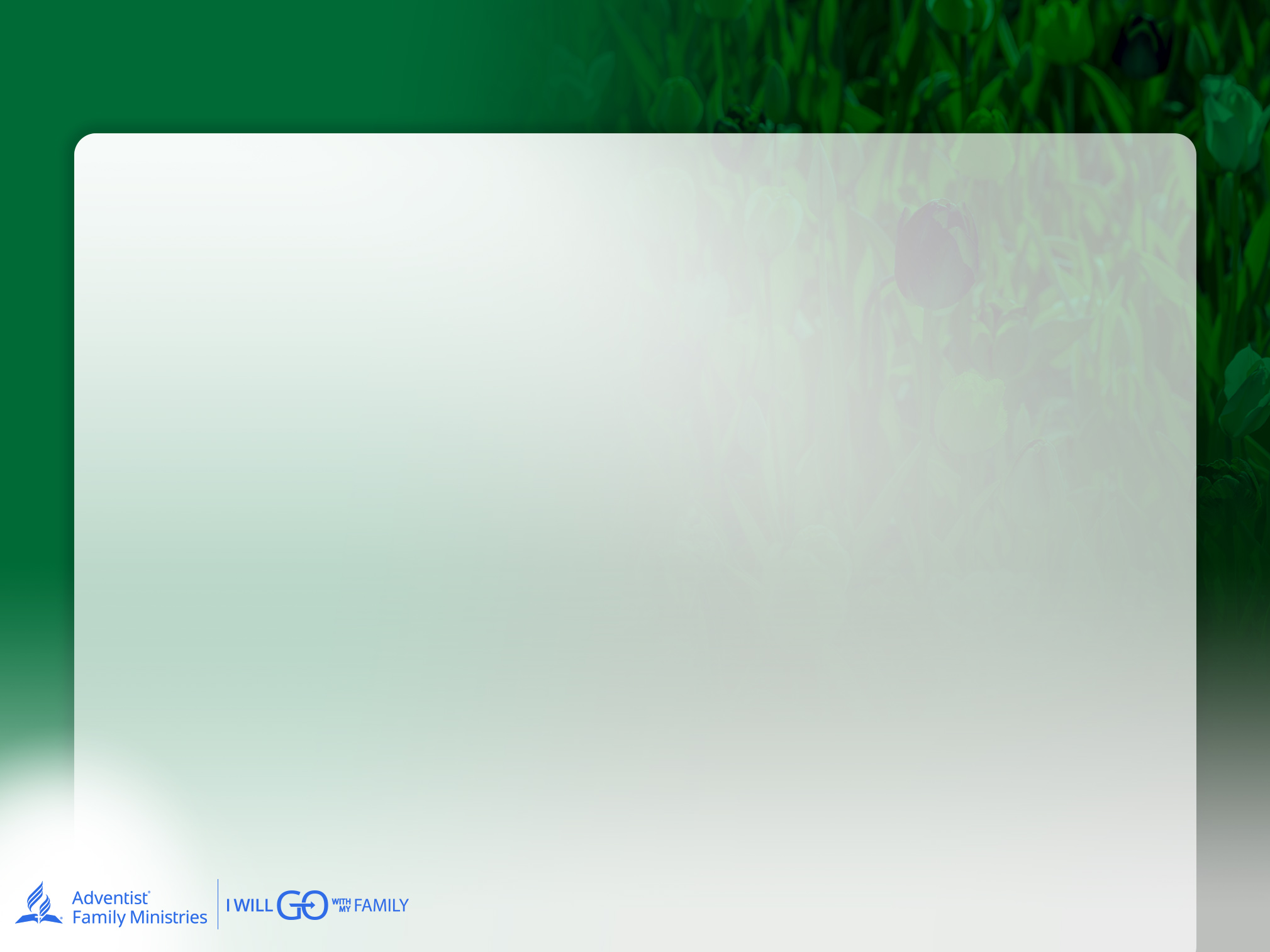 БИБЛЕЙСКИЙ ТЕКСТ:
«Издали явился мне Господь и сказал: любовью вечною Я возлюбил тебя и потому простёр к тебе благоволение»
Иер. 31:13
СТАНОВИТЬСЯ СИЛЬНЕЕ, НАДЕЛЯЯ ВЛАСТЬЮ ДРУГИХ
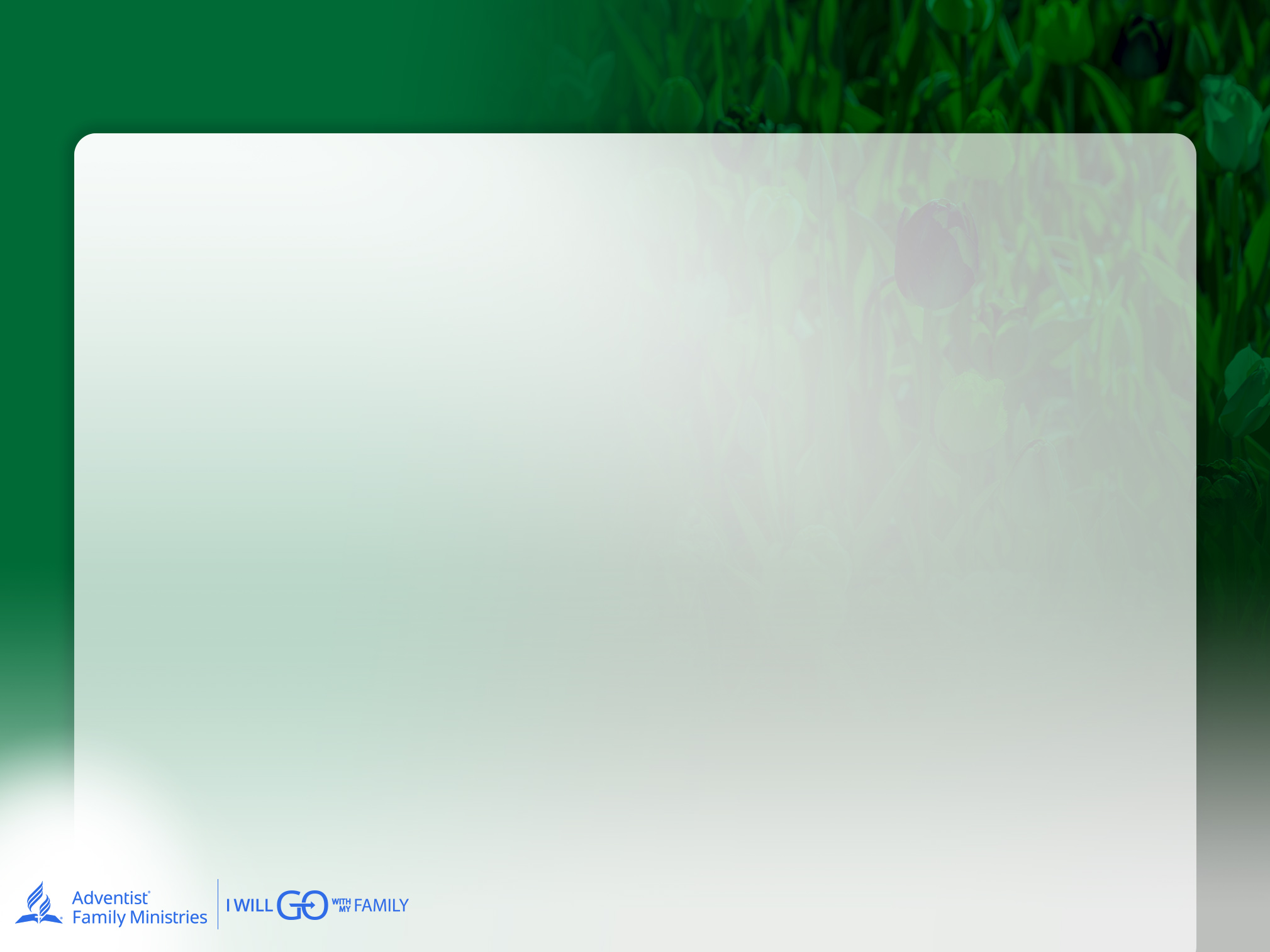 ТЕМА СЕМИНАРА:
В Ветхом и Новом Завете присутствуют четыре элемента, которые характеризуют здоровые, богоподобные отношения:


Завет, благодать, наделение властью (полномочиями), и близость. 


All Все эти элементы сливаются воедино, создавая настоящие отношения завета, представляющие собой тот тип отношений, который Бог задумал для Своего народа.
СТАНОВИТЬСЯ СИЛЬНЕЕ, НАДЕЛЯЯ ВЛАСТЬЮ ДРУГИХ
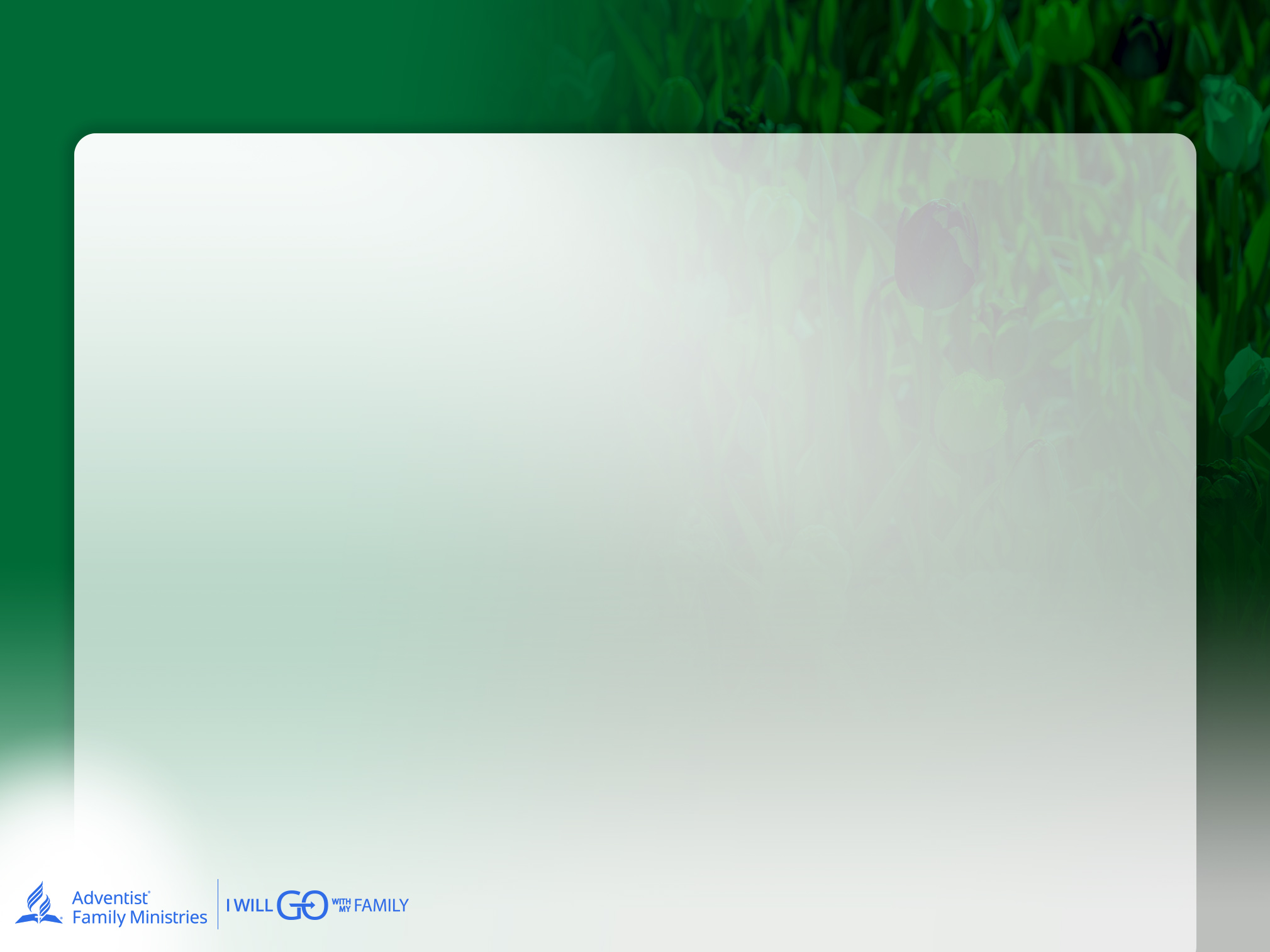 ЦЕЛЬ СЕМИНАРА:
На этом семинаре мы сосредоточимся прежде всего на наделении властью. Основная цель – определить вид власти, которая способствует построению здоровых отношений.
СТАНОВИТЬСЯ СИЛЬНЕЕ, НАДЕЛЯЯ ВЛАСТЬЮ ДРУГИХ
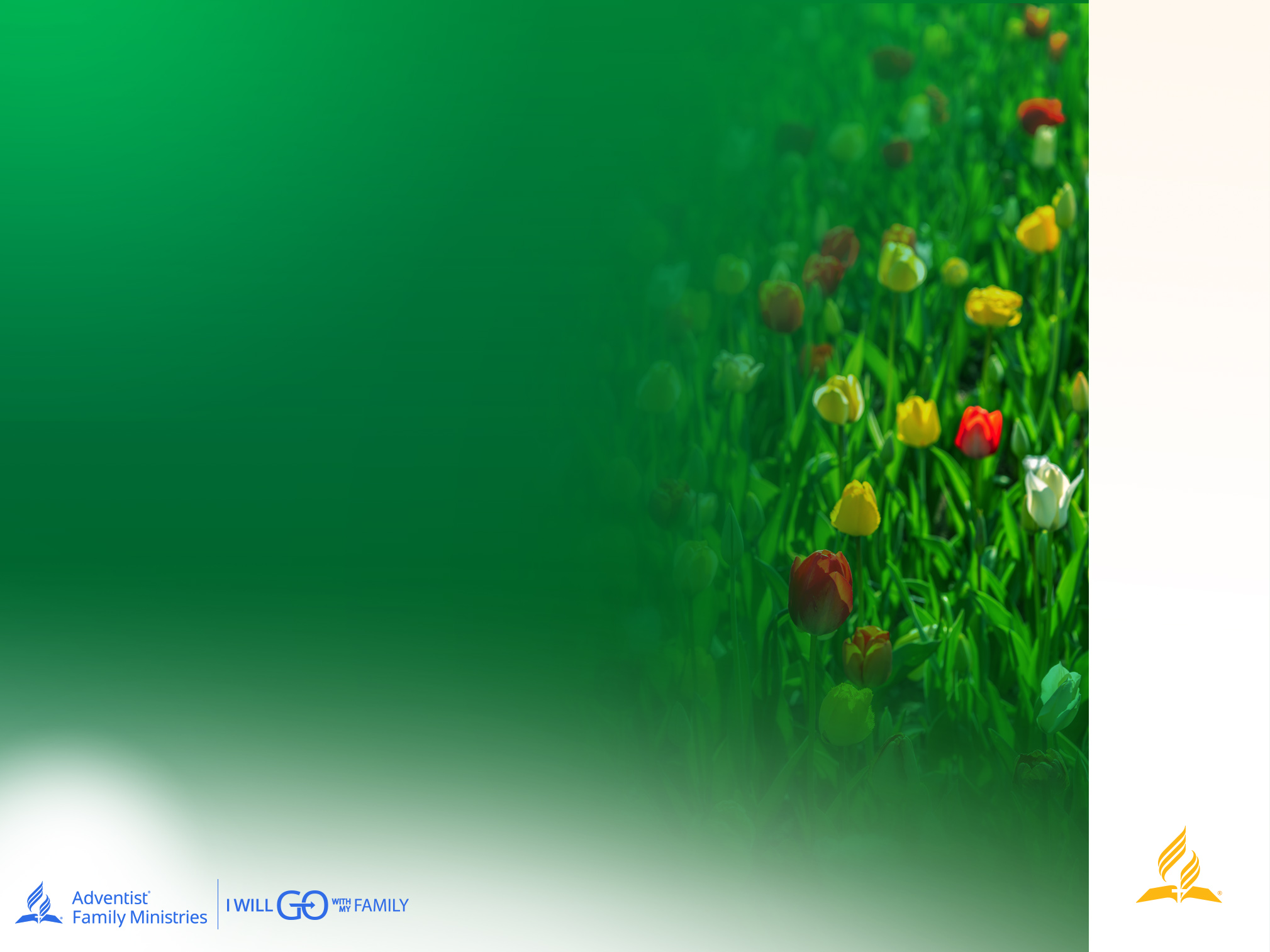 СТАНОВИТЬСЯ СИЛЬНЕЕ, НАДЕЛЯЯ ВЛАСТЬЮ ДРУГИХ
ЧАСТЬ ПЕРВАЯ: ВЛАСТЬ И КОНТРОЛЬ В ОТНОШЕНИЯХ
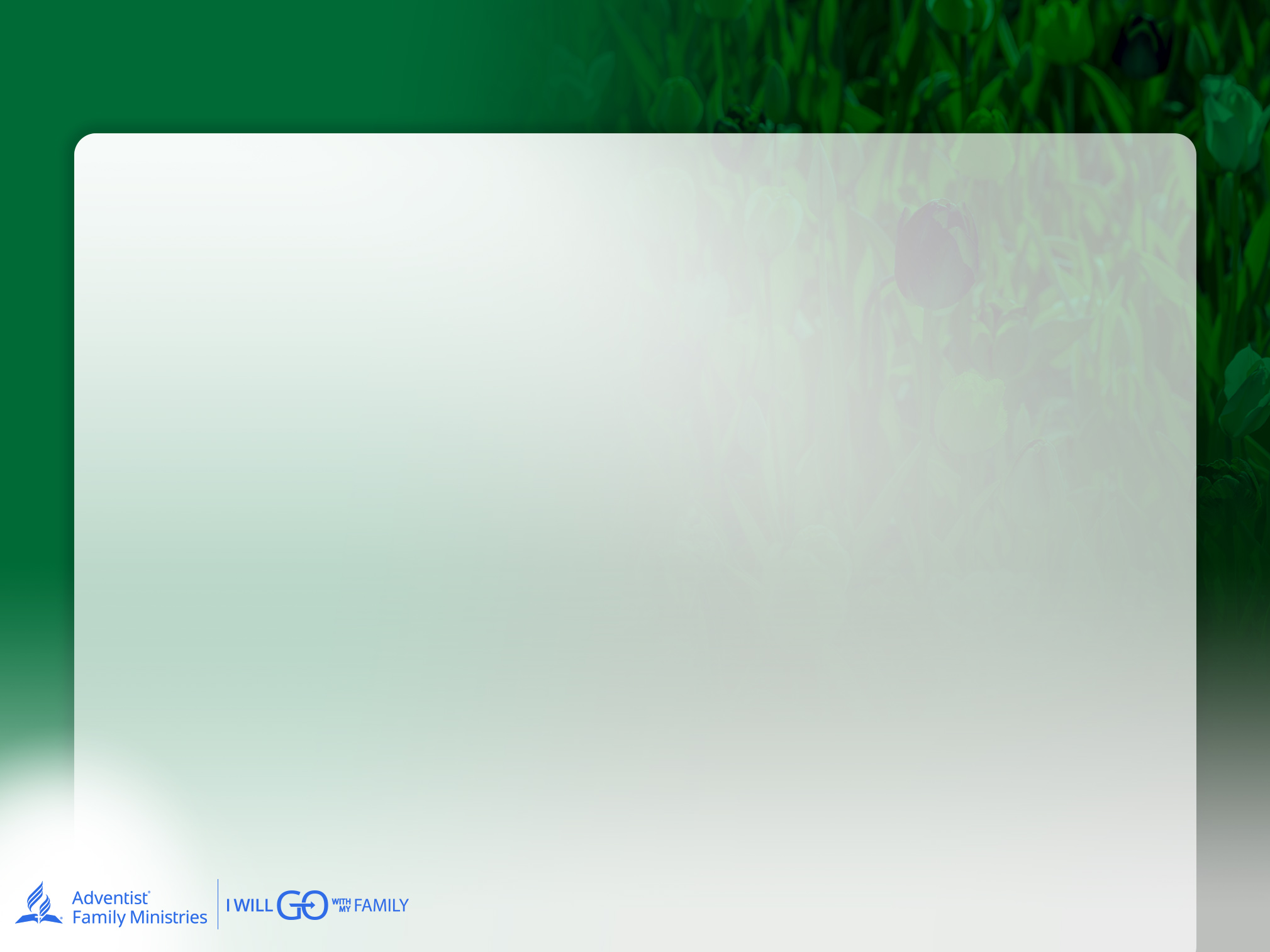 ВЛАСТЬ И КОНТРОЛЬ

Жажда господства – одно из самых сильных человеческих стремлений: не только властвовать над собой, но и управлять другими. Власть – это измерение, присутствующее во всех человеческих отношениях.

Balswick & Balswick, 2007
СТАНОВИТЬСЯ СИЛЬНЕЕ, НАДЕЛЯЯ ВЛАСТЬЮ ДРУГИХ
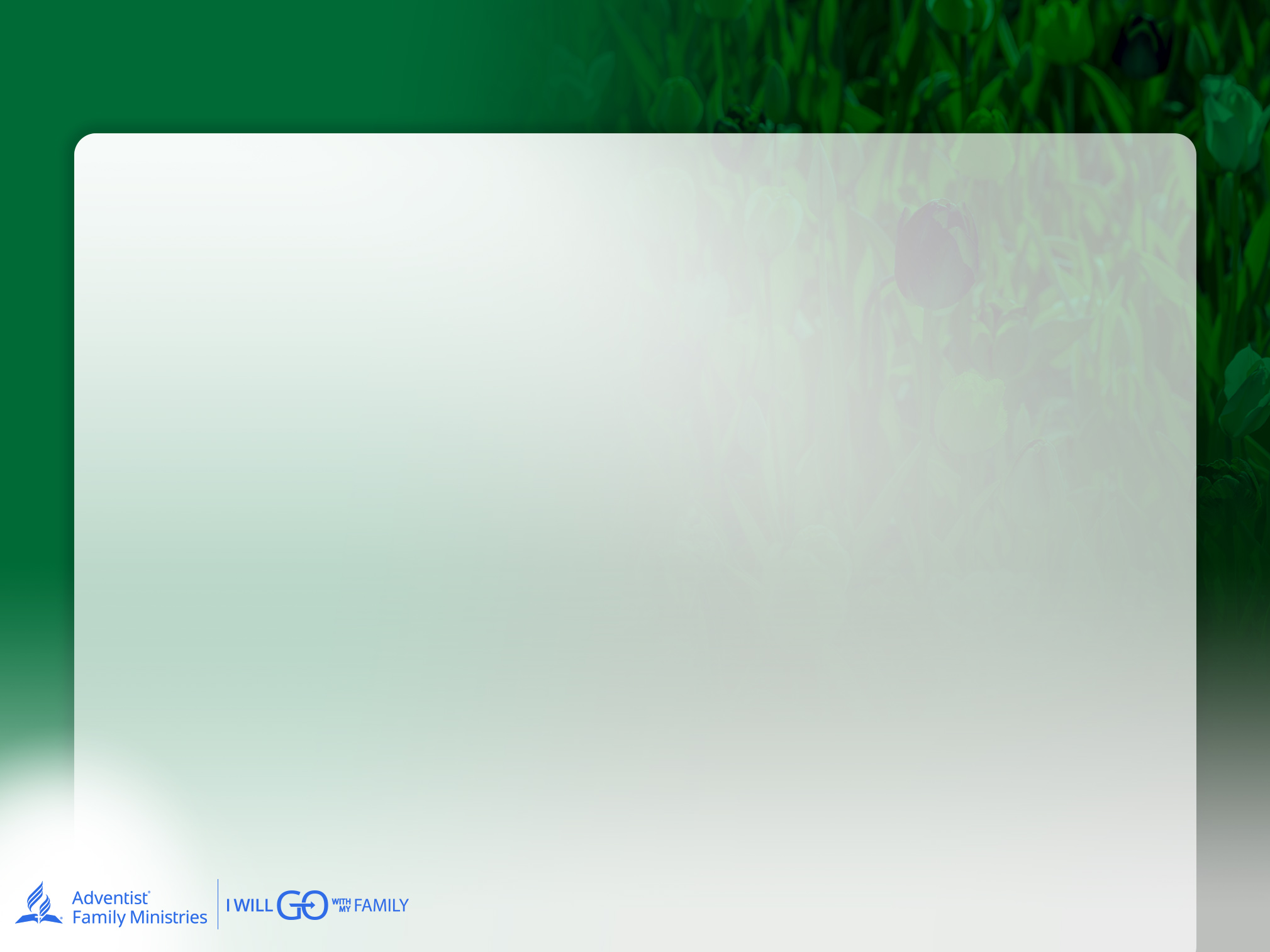 Домашнее насилие – это всегда дисбаланс власти и злоупотребление ею. Домашнее насилие характеризуется страхом, контролем и причинением вреда. Агрессор использует принуждение или силу для контроля жертвы. Насилие может быть физическим, сексуальным или эмоциональным

Fortune, 2002
СТАНОВИТЬСЯ СИЛЬНЕЕ, НАДЕЛЯЯ ВЛАСТЬЮ ДРУГИХ
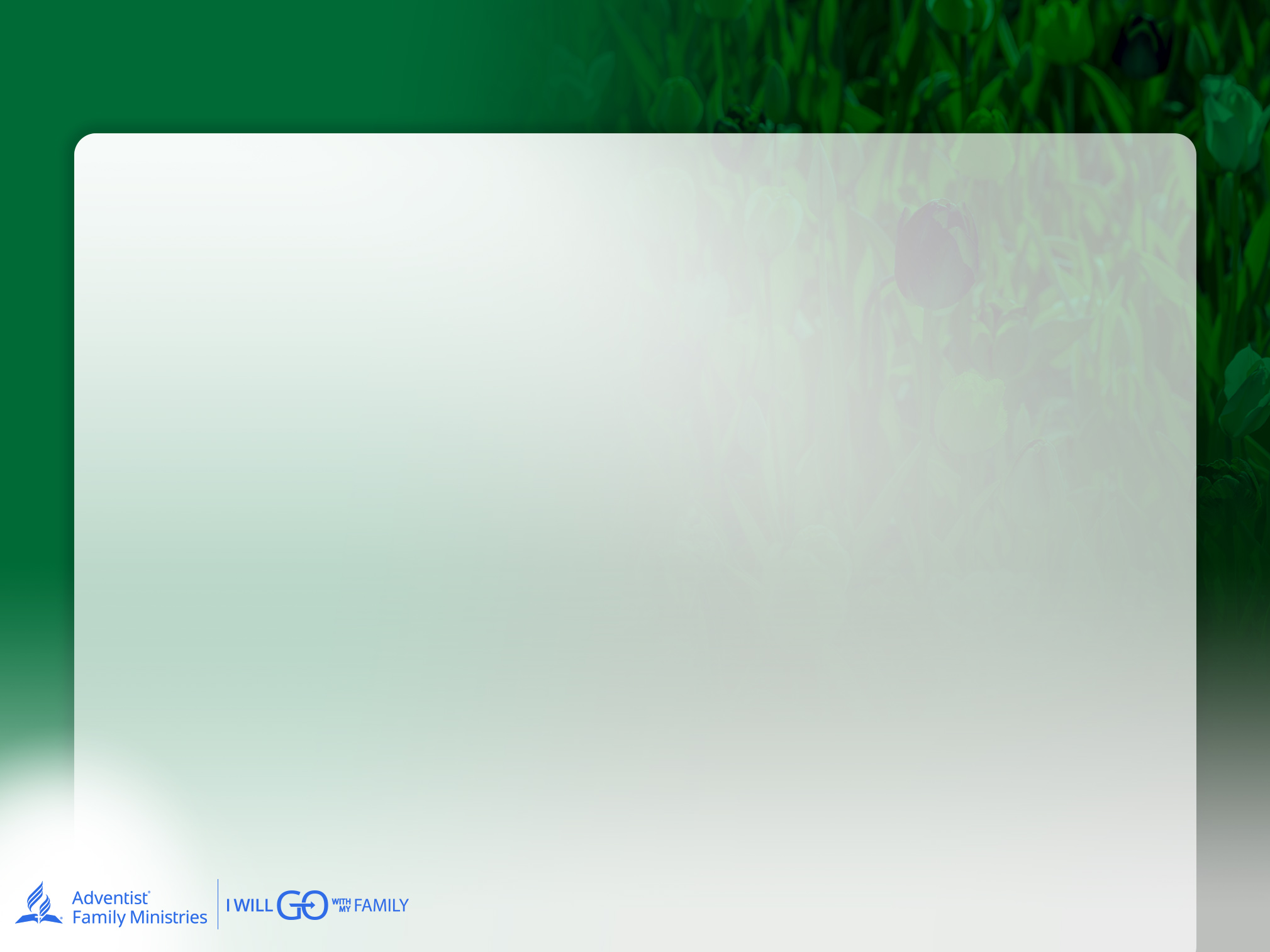 Существует несколько причин, по которым агрессоры могут злоупотреблять своей властью:
 
 Они считают, что это их обязанность, часть их роли в отношениях.

 Они считают, что вправе применять силу.

 Они научились такому поведению в прошлом.

 Такое поведение «работает».
СТАНОВИТЬСЯ СИЛЬНЕЕ, НАДЕЛЯЯ ВЛАСТЬЮ ДРУГИХ
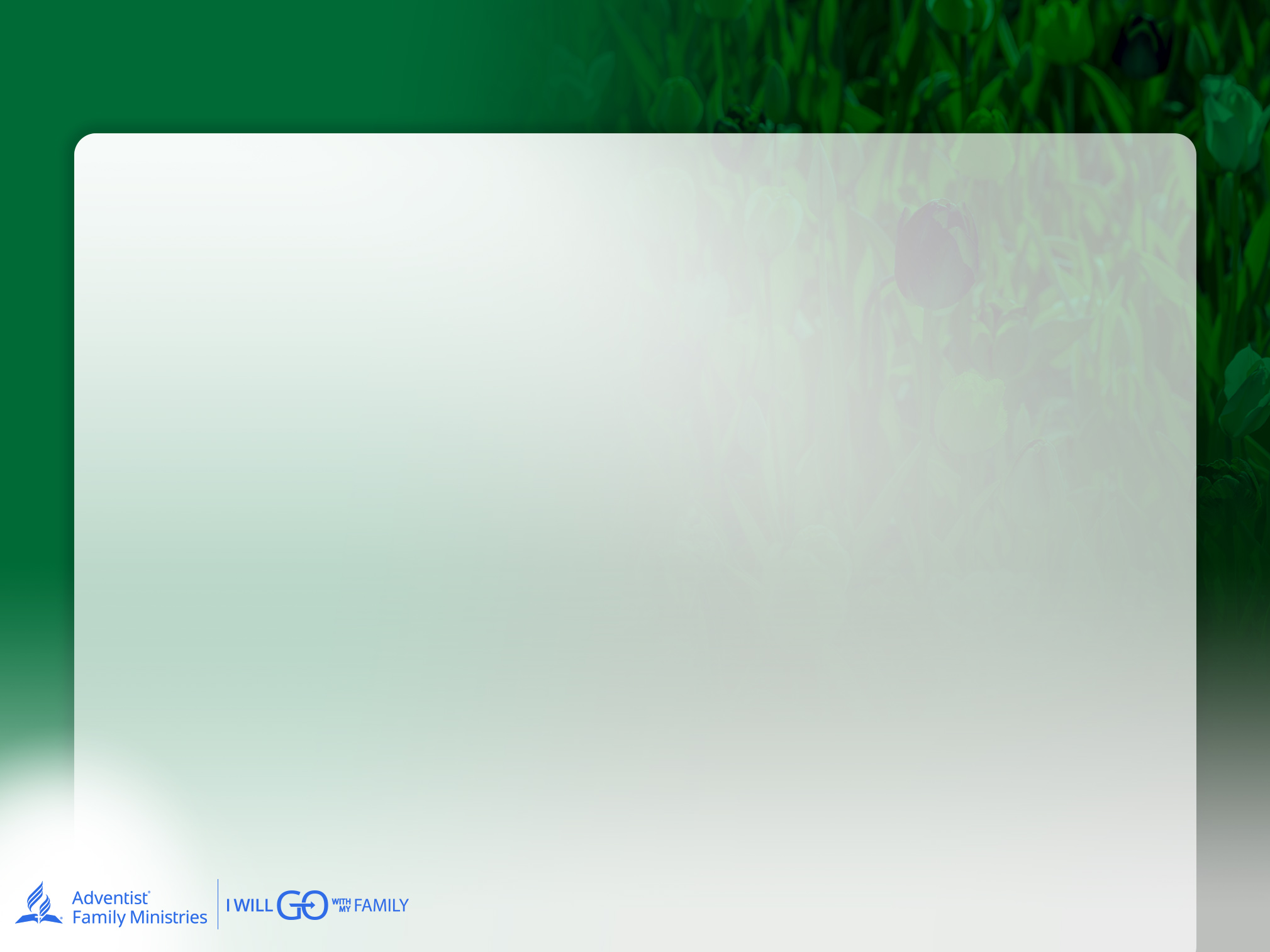 В большинстве зарегистрированных случаев жестокого обращения агрессором является мужчина; поэтому, на протяжении всего семинара в основном под агрессором будет подразумеваться мужчина. Однако имейте в виду, что в качестве агрессоров могут выступать и женщины. Неважно, кто совершает насилие, оно недопустимо в здоровых отношениях.
СТАНОВИТЬСЯ СИЛЬНЕЕ, НАДЕЛЯЯ ВЛАСТЬЮ ДРУГИХ
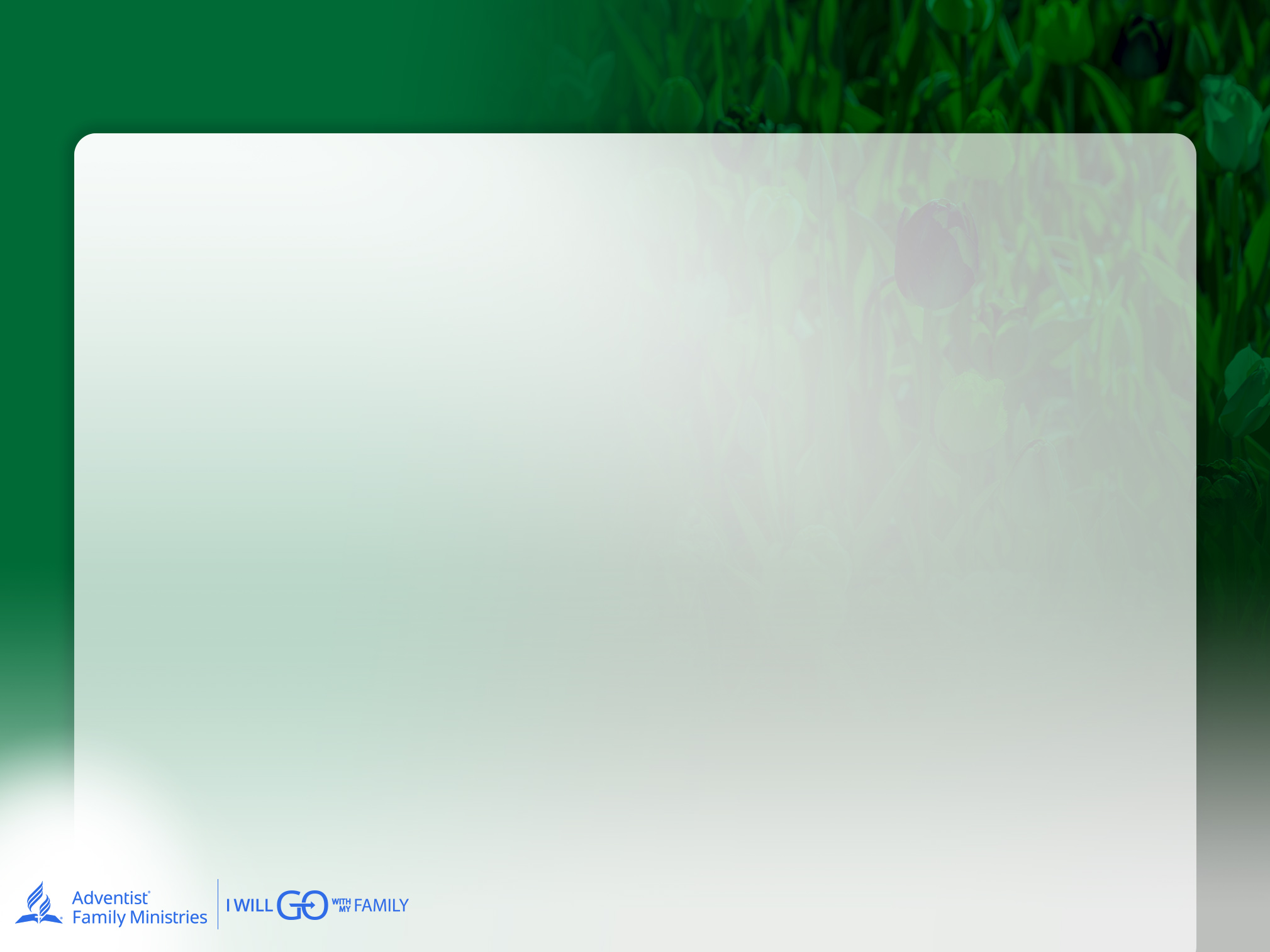 Насильники предполагают, что у них есть право контролировать всех членов своей семьи. Эта готовность использовать насилие для достижения такого контроля вытекает из того, чему человек научился. Из различных источников насильник узнал, что человеку, который крупнее и сильнее (обычно мужчине), подобает бить других «для их же блага» или потому, что он «их любит».
СТАНОВИТЬСЯ СИЛЬНЕЕ, НАДЕЛЯЯ ВЛАСТЬЮ ДРУГИХ
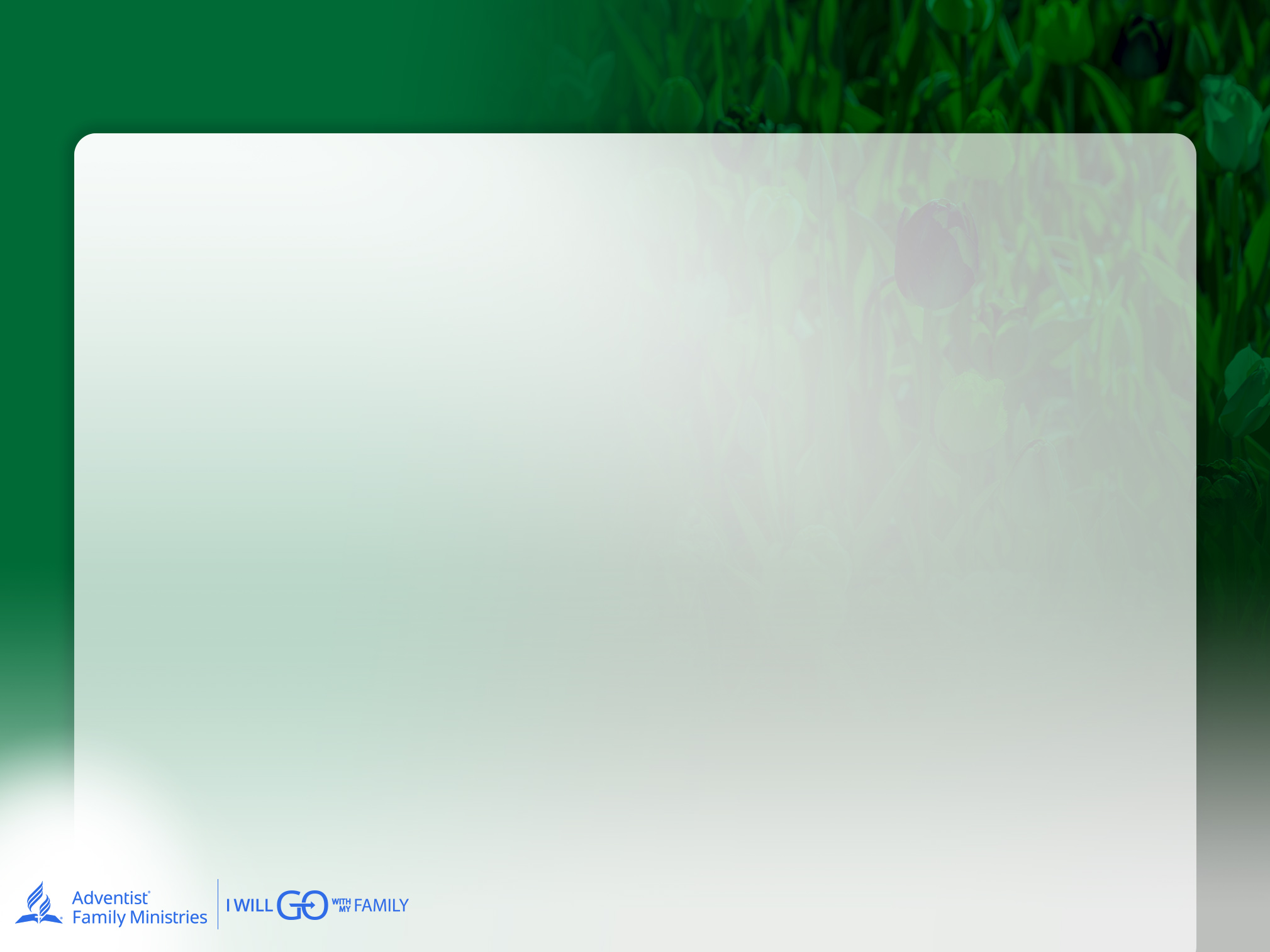 Упражнение «Согласен-не согласен»: 

Чтобы побудить группу задуматься о власти и контроле в отношениях, предложите им ответить на следующие утверждения "Согласен/не согласен". Не обсуждайте эти утверждения сейчас и не высказывайте своё мнение. (Они разработаны таким образом, чтобы быть несколько двусмысленными и противоречивыми и заставить людей думать о своём собственном поведении и о том, где они этому научились. Попросите участников поднять большие пальцы вверх, если они согласны, и опустить, если они не согласны. 
Согласны/не согласны:
«Будете беречь «розги» - избалуете ребёнка!»
Власть в семье должна принадлежать отцу.
Родители должны показывать своим детям-подросткам, кто здесь главный.
Порой мужу следует надавить своим авторитетом на жену, чтобы его (авторитет) сохранить.
Библия учит, что жёны должны подчиняться своим мужьям.
СТАНОВИТЬСЯ СИЛЬНЕЕ, НАДЕЛЯЯ ВЛАСТЬЮ ДРУГИХ
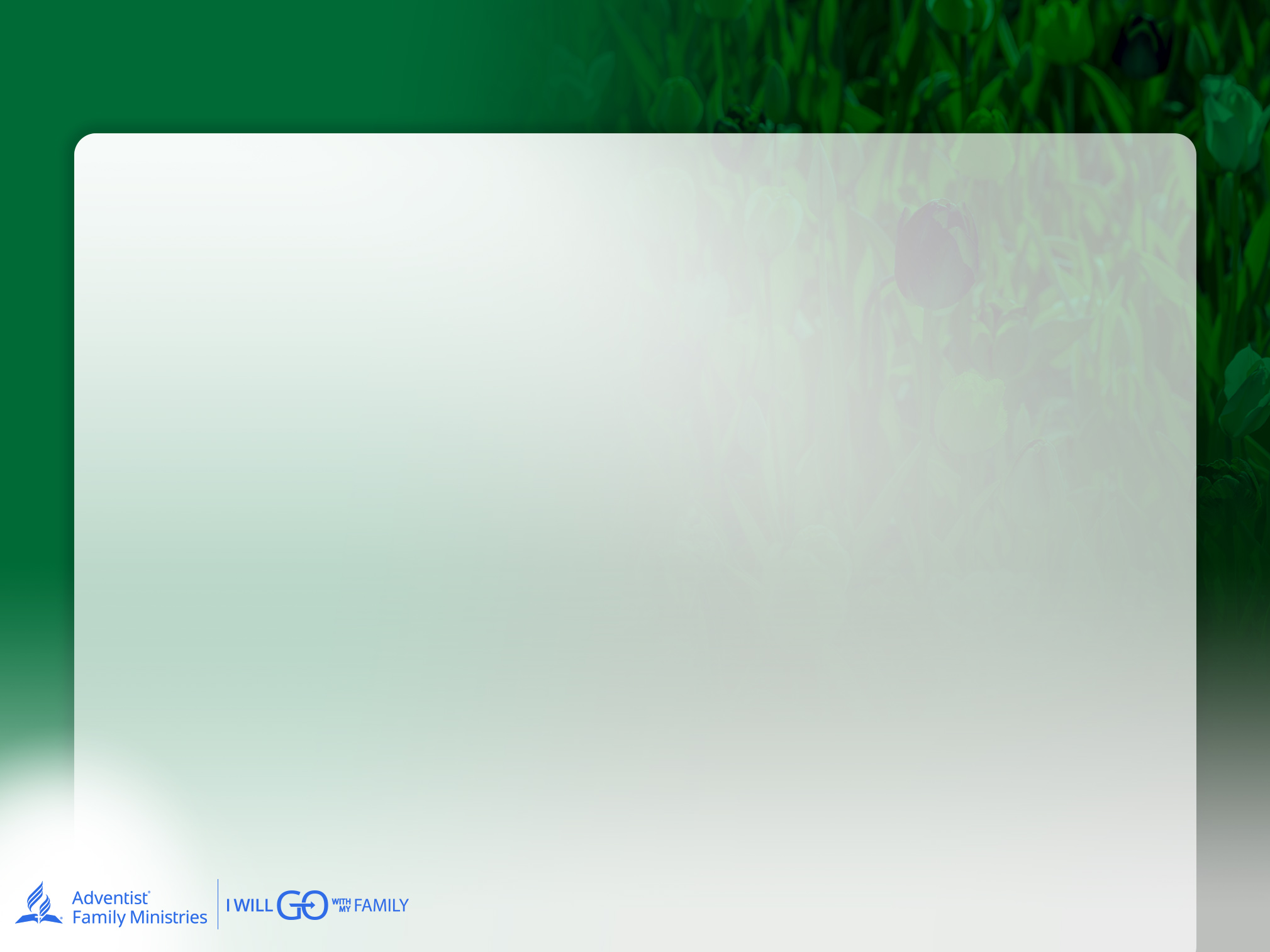 Возможные источники, повлиявшие на то, что человек стал обидчиком?
 
 Насилие в семье
 Влияние сверстников
 Неверное толкование Библии
 СМИ – шутки, шоу, мультфильмы, сериалы, в которых контроль и жестокое обращение в отношениях представлены как норма.
СТАНОВИТЬСЯ СИЛЬНЕЕ, НАДЕЛЯЯ ВЛАСТЬЮ ДРУГИХ
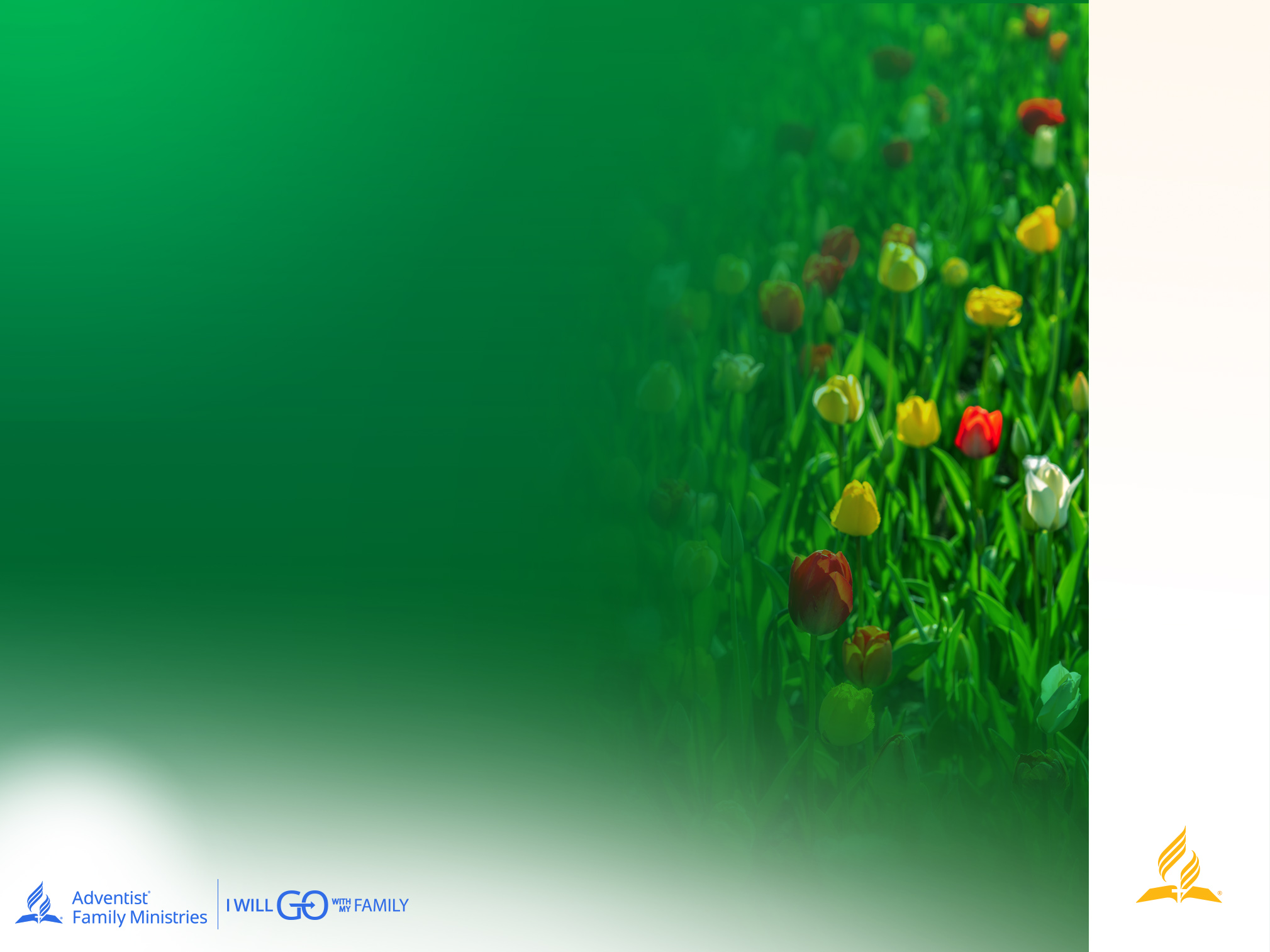 СТАНОВИТЬСЯ СИЛЬНЕЕ, НАДЕЛЯЯ ВЛАСТЬЮ ДРУГИХ
УПРАЖНЕНИЕ ДЛЯ УЧАСТНИКОВ СЕМИНАРА
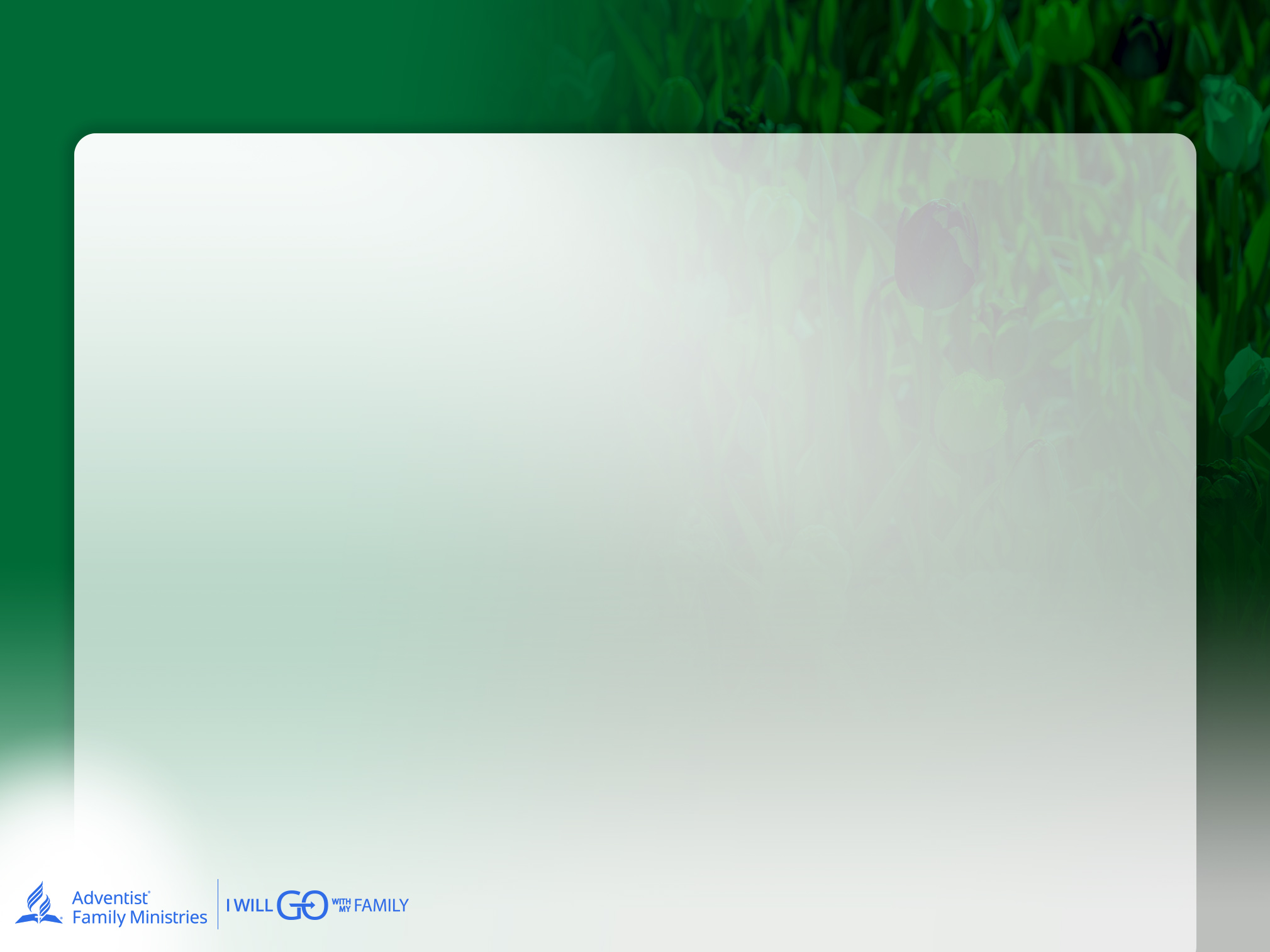 Упражнение для участников семинара
 
Все обидчики на своём опыте учатся использовать силу. Когда абьюзер впервые применил силу для контроля над членами семьи и не испытал никаких негативных последствий – никто не возражал, никто не останавливал, и не подвергал сомнению такое поведение.

Можете ли вы вспомнить ситуацию, когда насилие могло произойти неосознанно или намеренно?
СТАНОВИТЬСЯ СИЛЬНЕЕ, НАДЕЛЯЯ ВЛАСТЬЮ ДРУГИХ
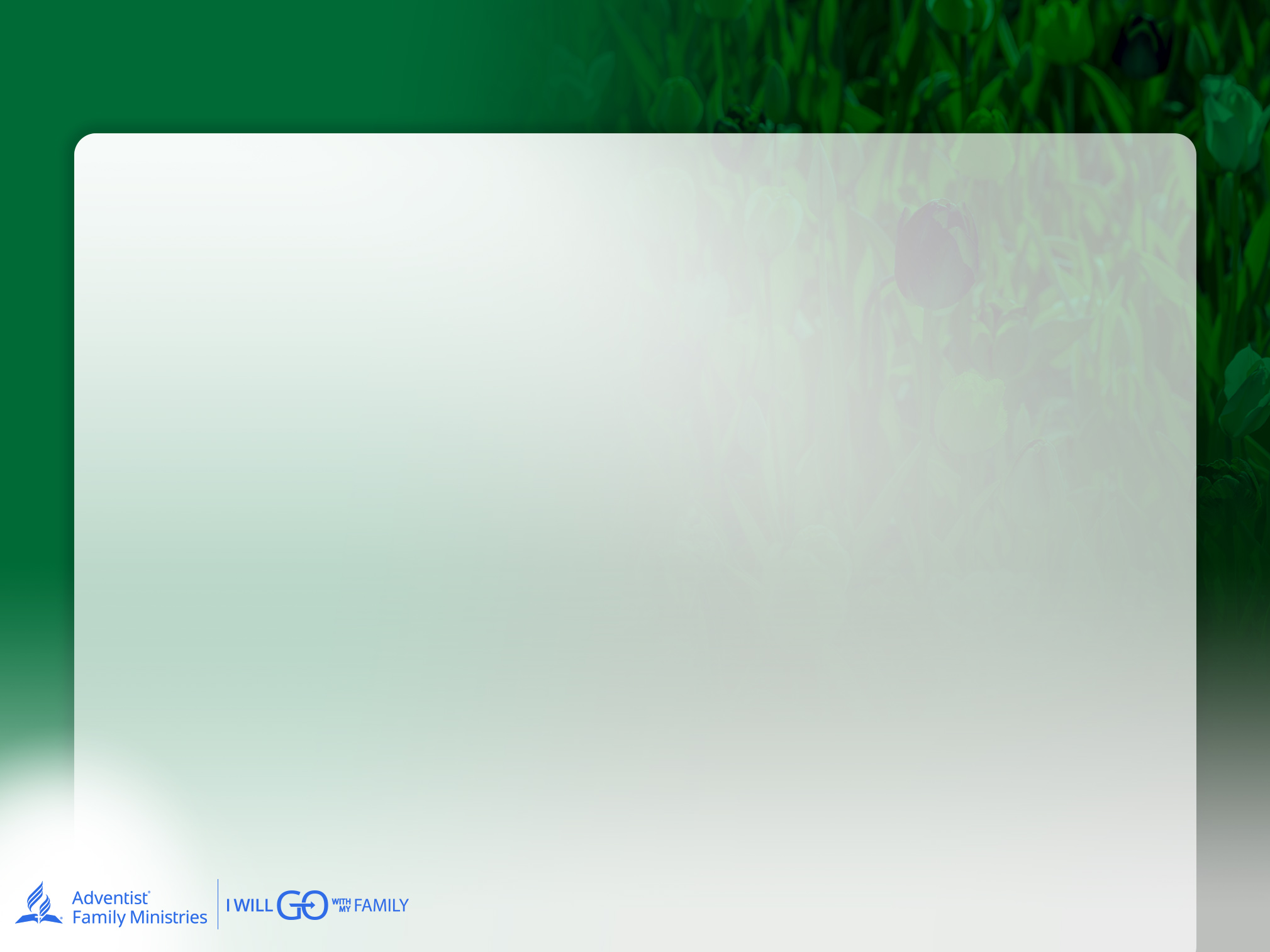 Факты о потребности обидчика во власти
 
Насилие (избиение) – не результат того, что обидчик перестал себя контролировать, это попытка обидчика сохранить контроль над ситуацией. Т.е. такое поведение – осознанный выбор абьюзера.
Потребность обидчика контролировать членов семьи,по-видимому, возрастает по мере увеличения стресса в его жизни.

Стресс может быть внутренним (неумение общаться с супругом, плохая успеваемость ребёнка в школе, смерть родителя, ужин, который задерживается…) Он может испытывать разочарование в семье, но в основном в себе.
СТАНОВИТЬСЯ СИЛЬНЕЕ, НАДЕЛЯЯ ВЛАСТЬЮ ДРУГИХ
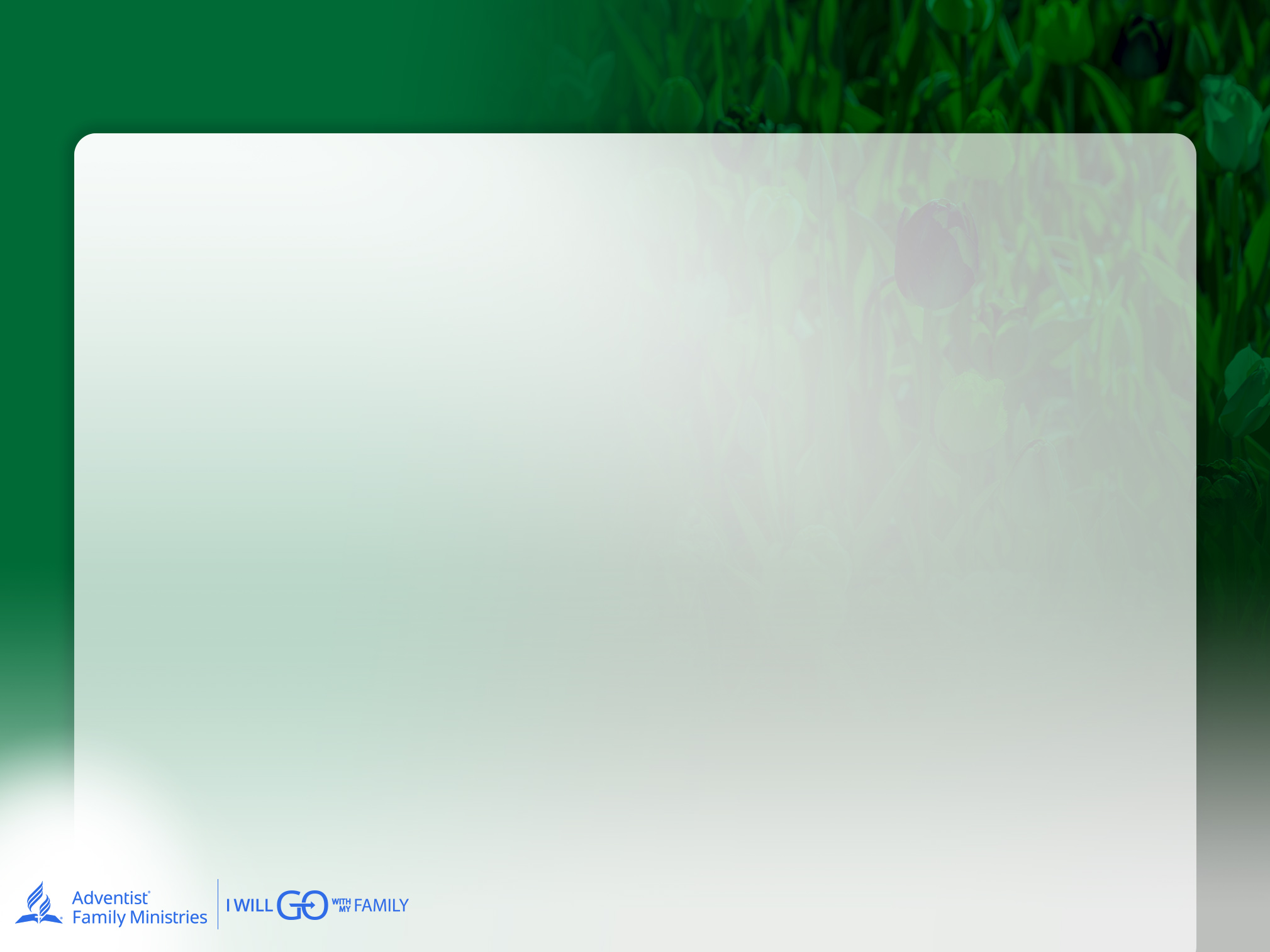 Факты о потребности обидчика во власти
 
Стресс может быть внешним (увольнение с работы или отсутствие повышения в должности, футбольная команда проиграла чемпионат.. и т.д.)

Все эти события могут вызывать эмоции, которые не считаются «мужскими»: разочарование, тревога, горе и так далее)

Обидчик использует гнев, чтобы выразить или скрыть настоящие эмоции, стремясь вернуть контроль над своей жизнью
СТАНОВИТЬСЯ СИЛЬНЕЕ, НАДЕЛЯЯ ВЛАСТЬЮ ДРУГИХ
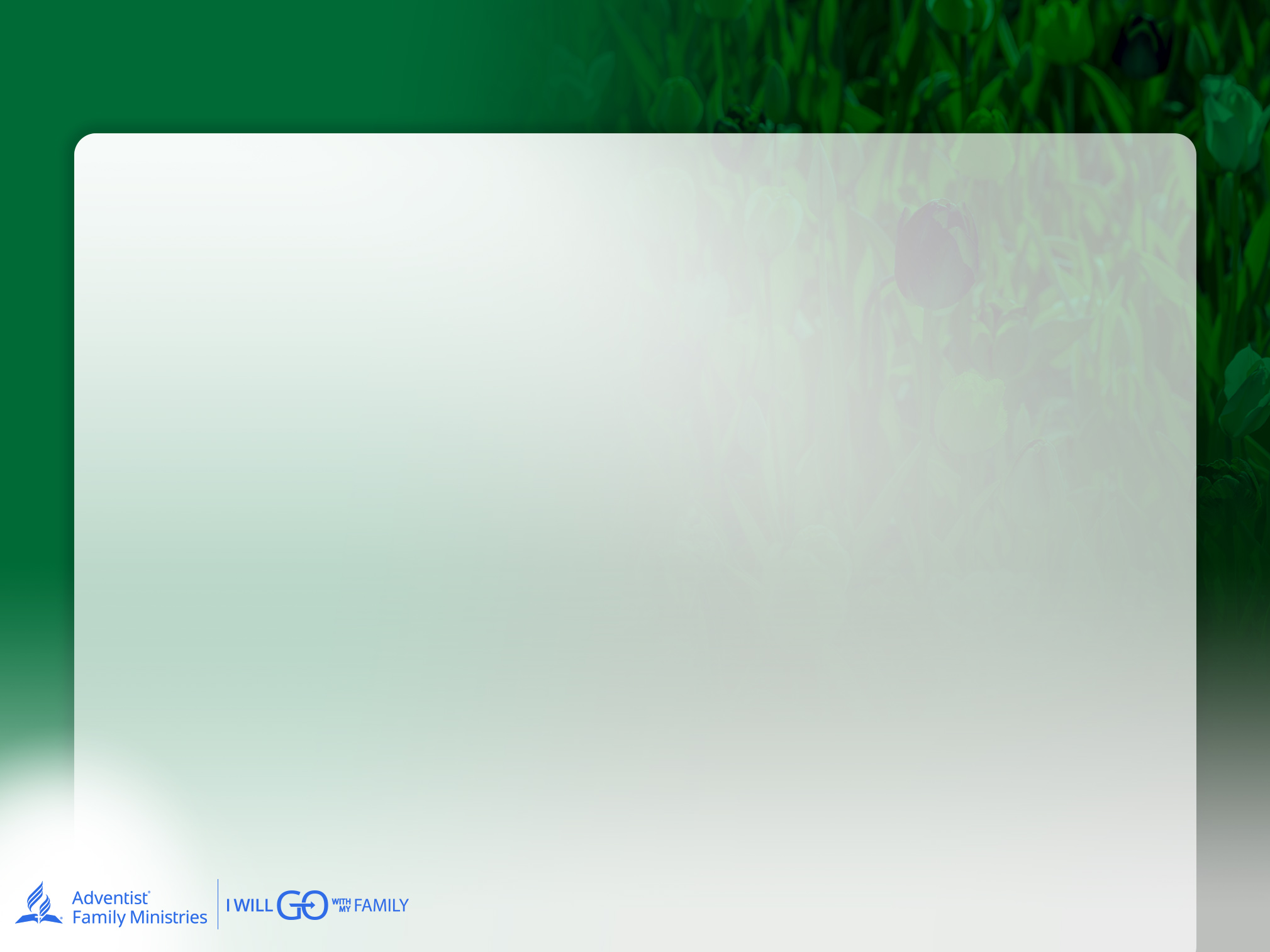 Заблуждения в отношении насилия:
 
Насилие не вызвано алкоголем или наркотиками.  

Несмотря на то, что существует некоторая взаимосвязь, жестокое обращение не является следствием употребления наркотиков или алкоголя. Важно помнить, что лечение алкоголизма или наркомании не остановит (в большинстве случаев) насилие. Это лечение может быть первым шагом, но насильник всё равно должен работать над конкретной проблемой использования насилия как формы власти и контроля.
СТАНОВИТЬСЯ СИЛЬНЕЕ, НАДЕЛЯЯ ВЛАСТЬЮ ДРУГИХ
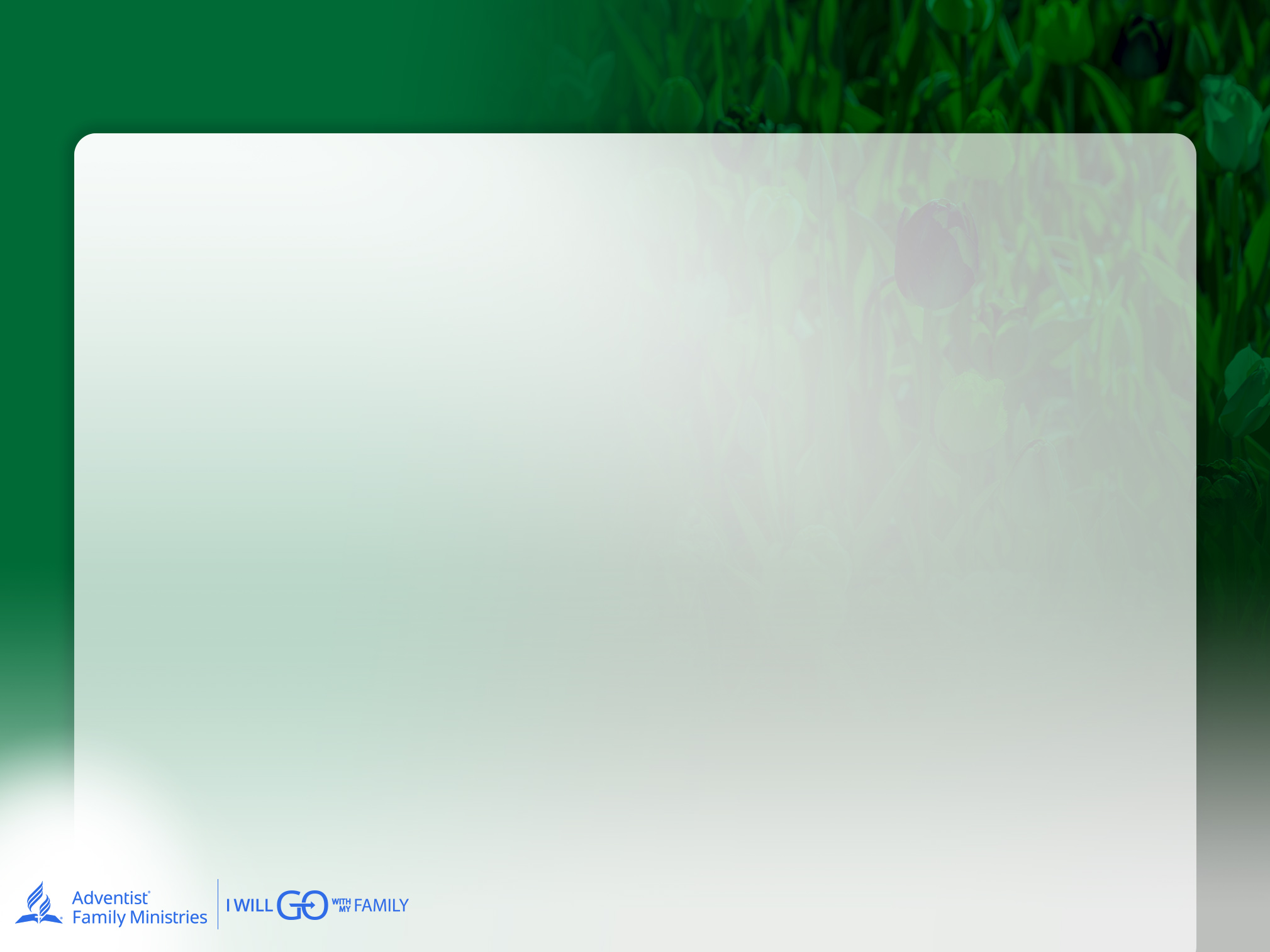 Заблуждения в отношении насилия:
 
Насилие не является следствием отношений. Хотя некоторые аспекты брака или других семейных отноше5ний могут быть стрессовыми для обидчика (например, отсутствие общения, финансовые проблемы ,сексуальная дисфункция ,проблемы воспитания детей), но это не является причиной насилия в отношениях. Существуют и другие отношения, в которых есть те же проблемы, но насилие не является частью их решения. Обидчики должны понять, что насилие – это не способ решения проблемы. Они должны решить свои проблемы, связанные с насилием, а затем, если это безопасно,  работать над браком и семейными отношениями.

Жертва не является причиной насилия. Поведение жертвы не является причиной жестокого обращения со стороны обидчика. Если помочь жертве изменить поведение, например, надеть более красивую одежду, приготовить особенную, более вкусную еду, похудеть… и т.д., это не остановит насилие. Насилие контролирует обидчик, но не жертва.
СТАНОВИТЬСЯ СИЛЬНЕЕ, НАДЕЛЯЯ ВЛАСТЬЮ ДРУГИХ
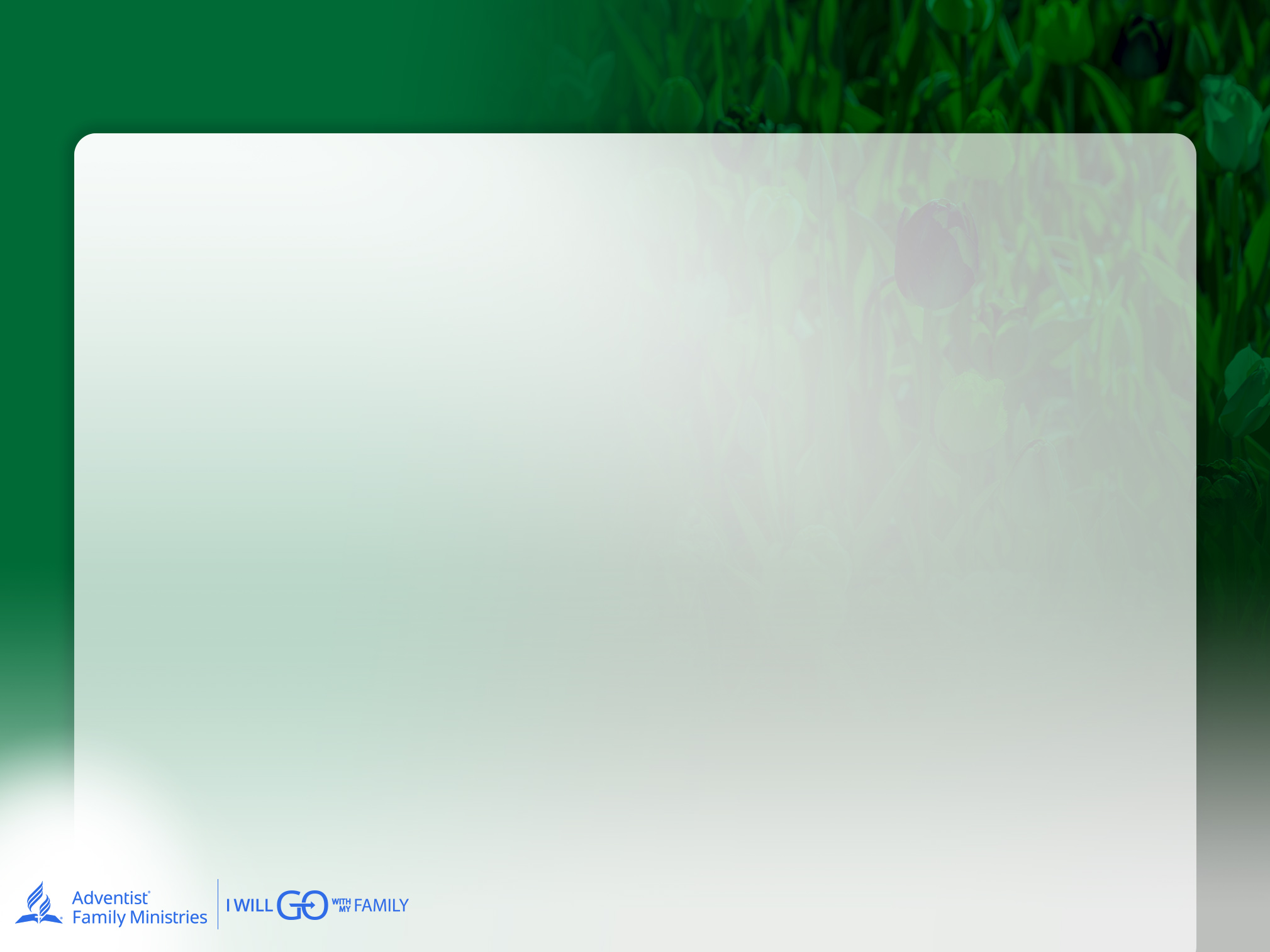 Заблуждения в отношении насилия:
 
Абьюзер - не зверь. Он может быть хорошим кормильцем, хорошим отцом, уважаемым членом церкви и общества. Он может быть очень обаятельным и общительным. Его жена может любить его и быть эмоционально зависимой от него. К сожалению, это не означает, что он не совершает насилия над членами своей семьи. Порой слушающим трудно поверить женщине, которая рассказывает, каким жестоким и агрессивным может быть её муж дома, в то время как в церкви он ведёт себя как самый милый, надёжный и добропорядочный член семьи. Её рассказ будет вызывать сомнения ведь будет противоречить тому, свидетелями чего являются все окружающие. Поэтому возникает тенденция доверять скорее собственному опыту и не верить историям жертв насилия. Однако важно понимать, что в большинстве случаев женщины и дети не лгут о жестоком обращении с ними. Помните, о большинстве случаев жестокого обращения умалчивают.
СТАНОВИТЬСЯ СИЛЬНЕЕ, НАДЕЛЯЯ ВЛАСТЬЮ ДРУГИХ
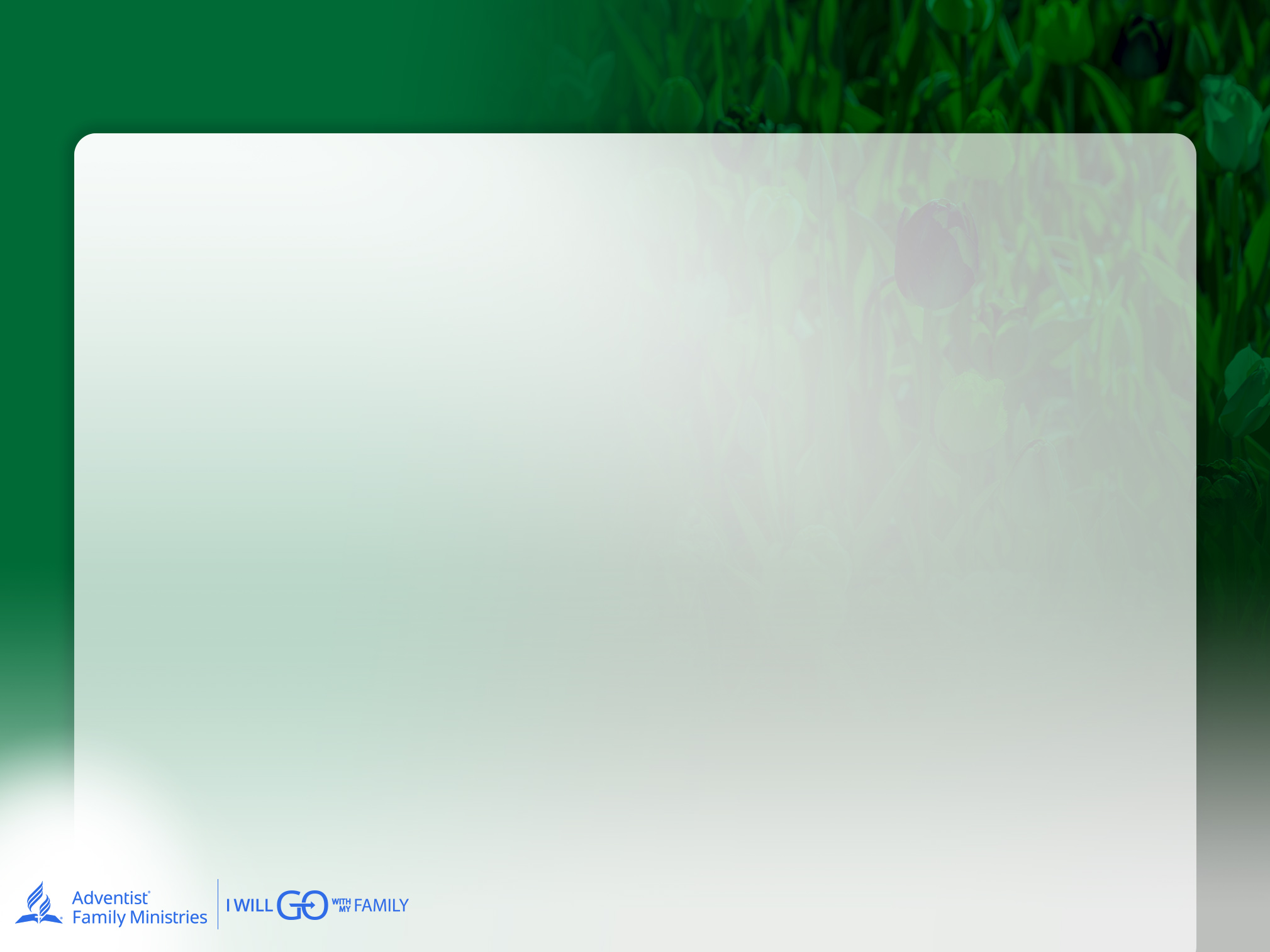 Почему жертвы остаются в отношениях, в которых присутствует насилие?
 
Эмоциональная зависимость
Финансовая зависимость
Потребность детей в отце/матери (другом родителе)
Настойчивые просьбы остаться со стороны других членов семьи
Религиозные ценности
Отсутствие альтернативного места для проживания
СТРАХ—главная причина, по которой люди остаются или возвращаются к обидчику

Настоящий вопрос в том, как жертве насилия наладить свою жизнь и уйти и главное в этом - возможность прервать молчание и изоляцию и обрасти поддержку.
СТАНОВИТЬСЯ СИЛЬНЕЕ, НАДЕЛЯЯ ВЛАСТЬЮ ДРУГИХ
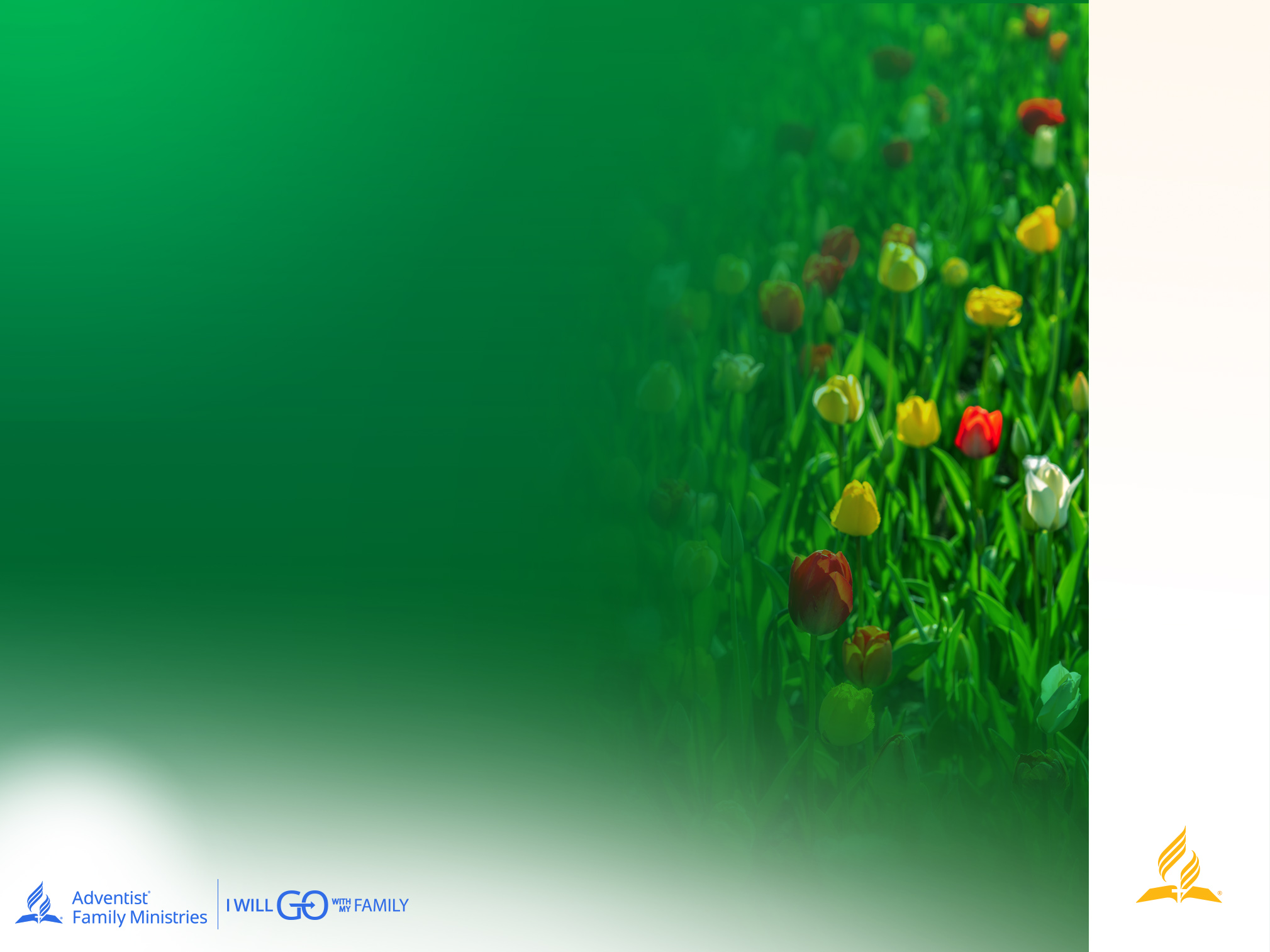 СТАНОВИТЬСЯ СИЛЬНЕЕ, НАДЕЛЯЯ ВЛАСТЬЮ ДРУГИХ
УПРАЖНЕНИЕ ДЛЯ УЧАСТНИКОВ СЕМИНАРА
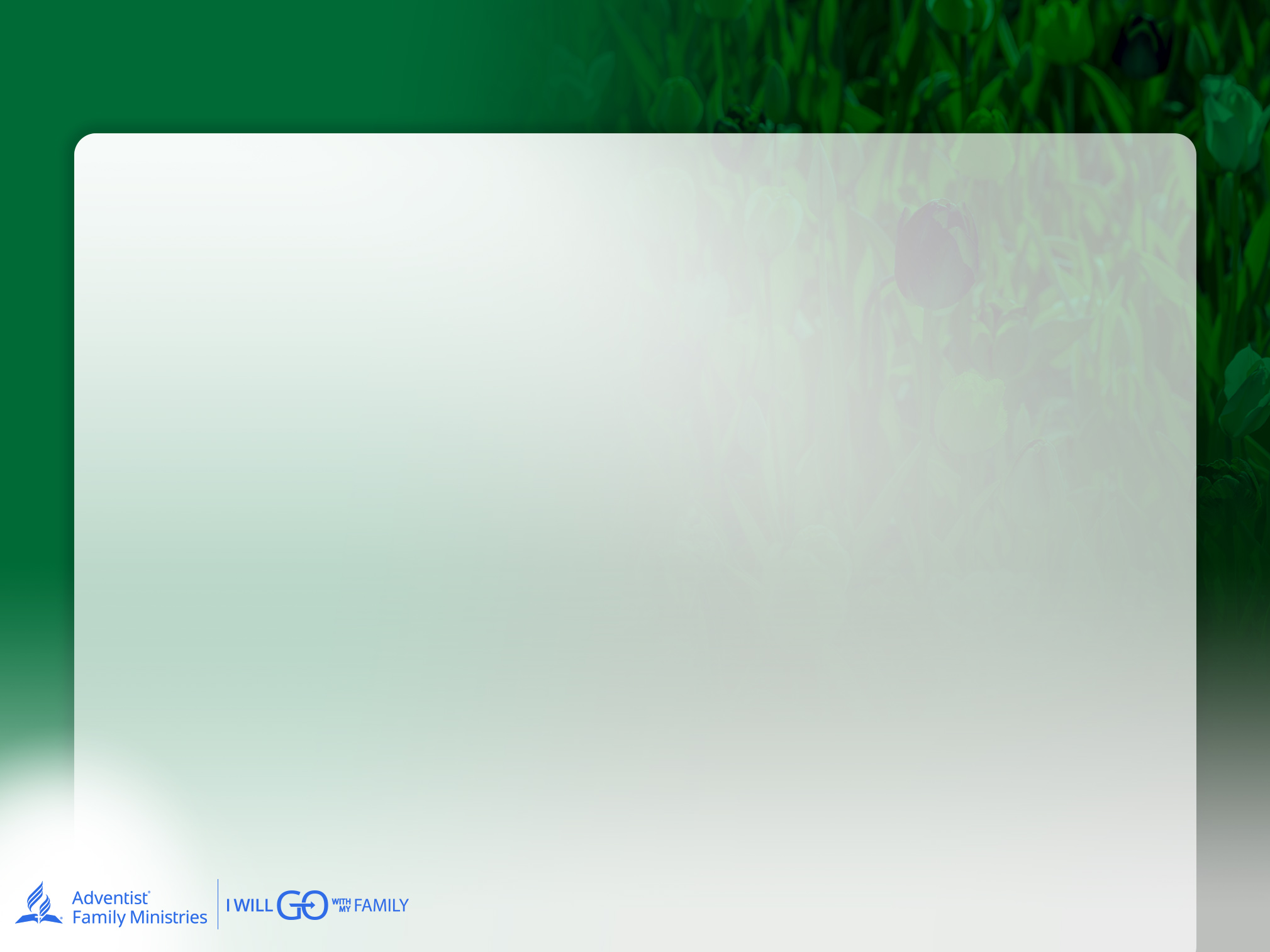 Упражнение для участников семинара
 
Одной из возможных характеристик жертвы домашнего насилия является её искажённый взгляд на Бога и духовные проблемы. Обсудите следующие вопросы, затем поделитесь идеями со всей группой.

 Какими могут быть некоторые из этих искажённых представлений и откуда они могут брать начало в их истории домашнего насилия?

Кто или что мог могло повлиять на их искажённое мышление и как это может влиять на жизнь жертвы?
СТАНОВИТЬСЯ СИЛЬНЕЕ, НАДЕЛЯЯ ВЛАСТЬЮ ДРУГИХ
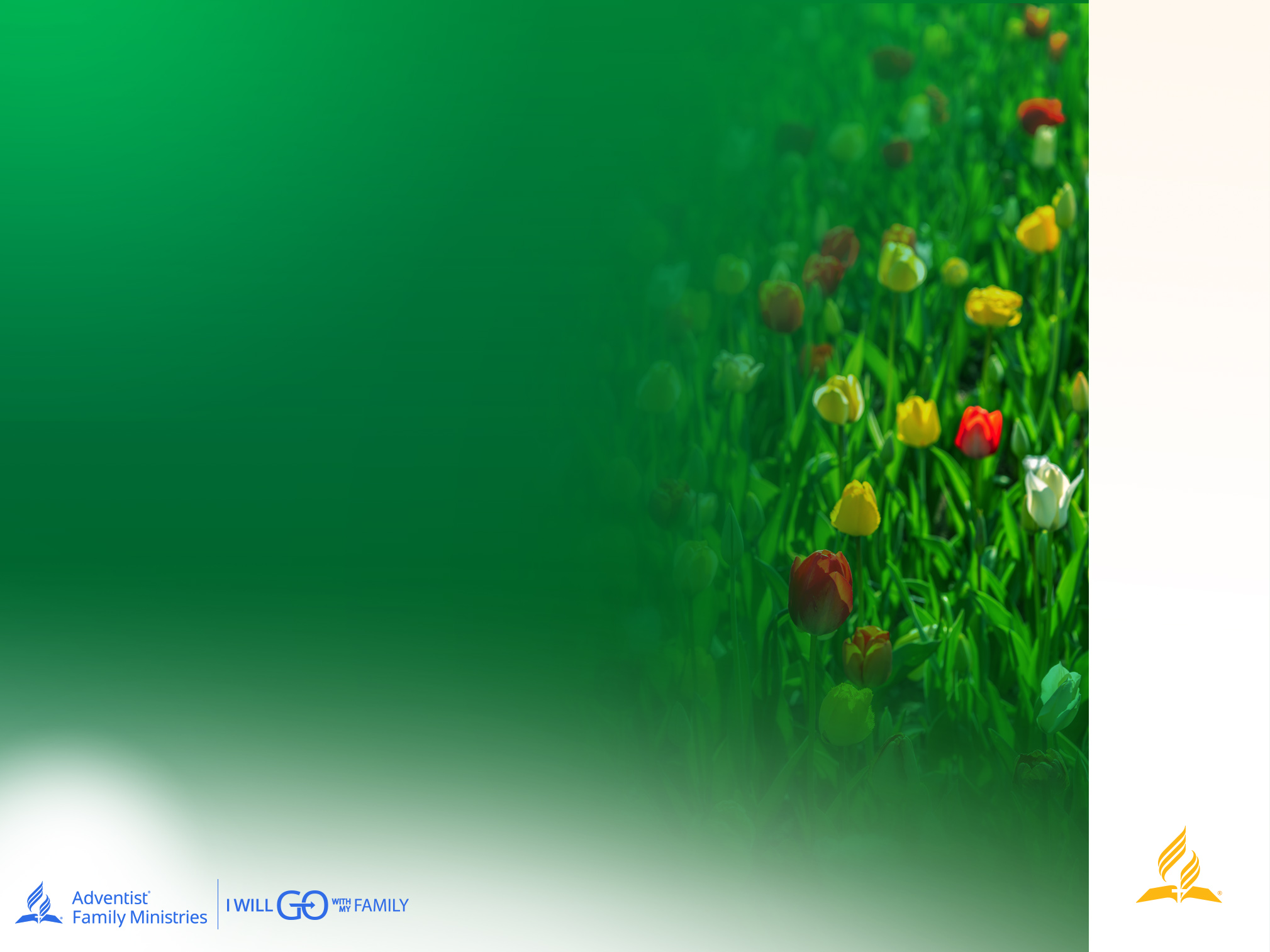 СТАНОВИТЬСЯ СИЛЬНЕЕ, НАДЕЛЯЯ ВЛАСТЬЮ ДРУГИХ
ЧАСТЬ ВТОРАЯ: НАДЕЛЯЯ ВЛАСТЬЮ ДРУГ ДРУГА
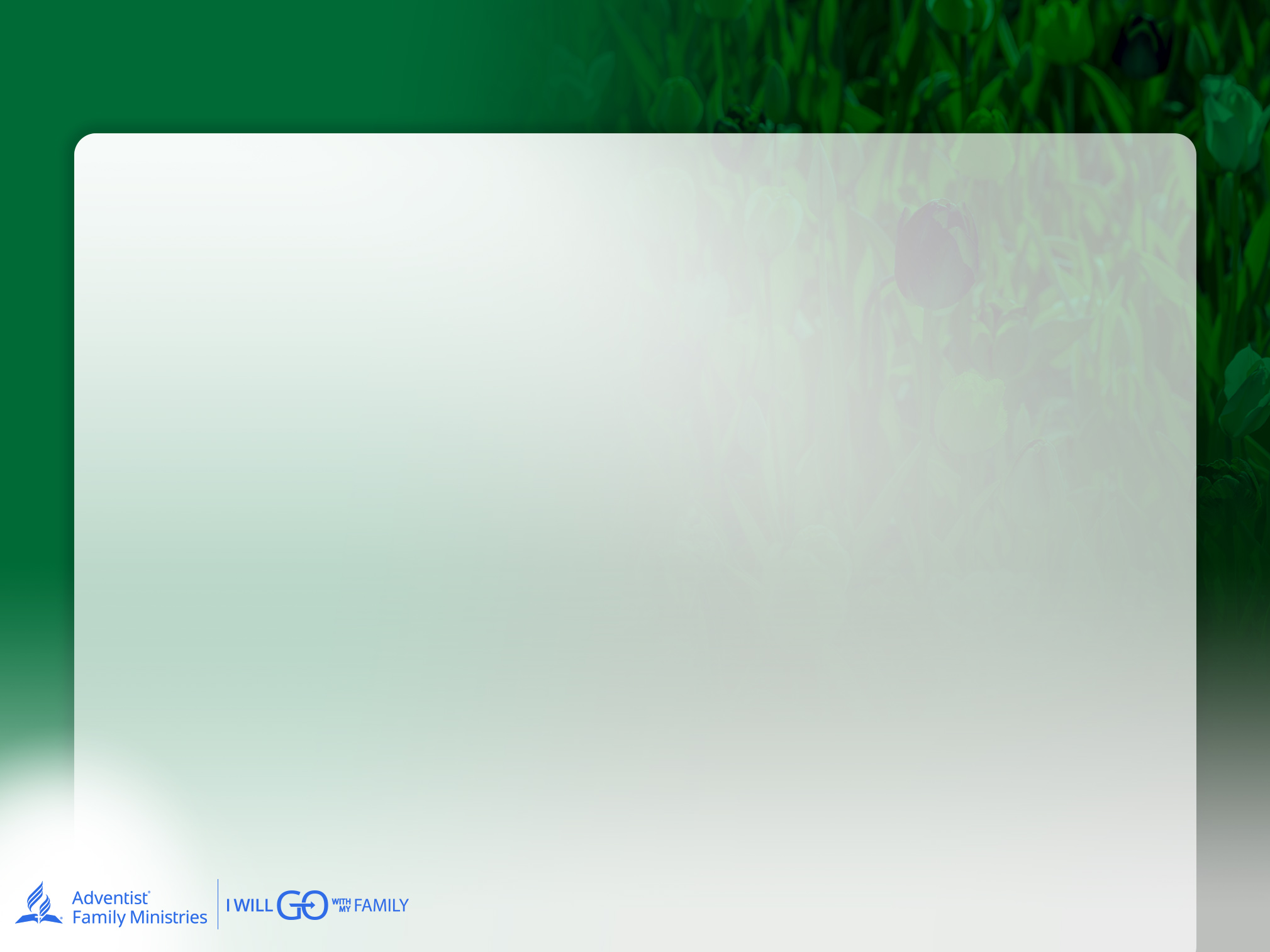 С начала истории человечества мы наблюдаем борьбуза власть среди членов семей. Адам и Ева выступали против Бога. Первым актом жестокости в Библии мы видим убийство из ревности Каином своего брата Авеля… Эта борьба за власть напоминает нам об искажениях, происходящих в человеческих отношениях после грехопадения. Всё, что Бог создал совершенным, испорчено и извращено лукавым.

Balswick & Balswick, 2007
СТАНОВИТЬСЯ СИЛЬНЕЕ, НАДЕЛЯЯ ВЛАСТЬЮ ДРУГИХ
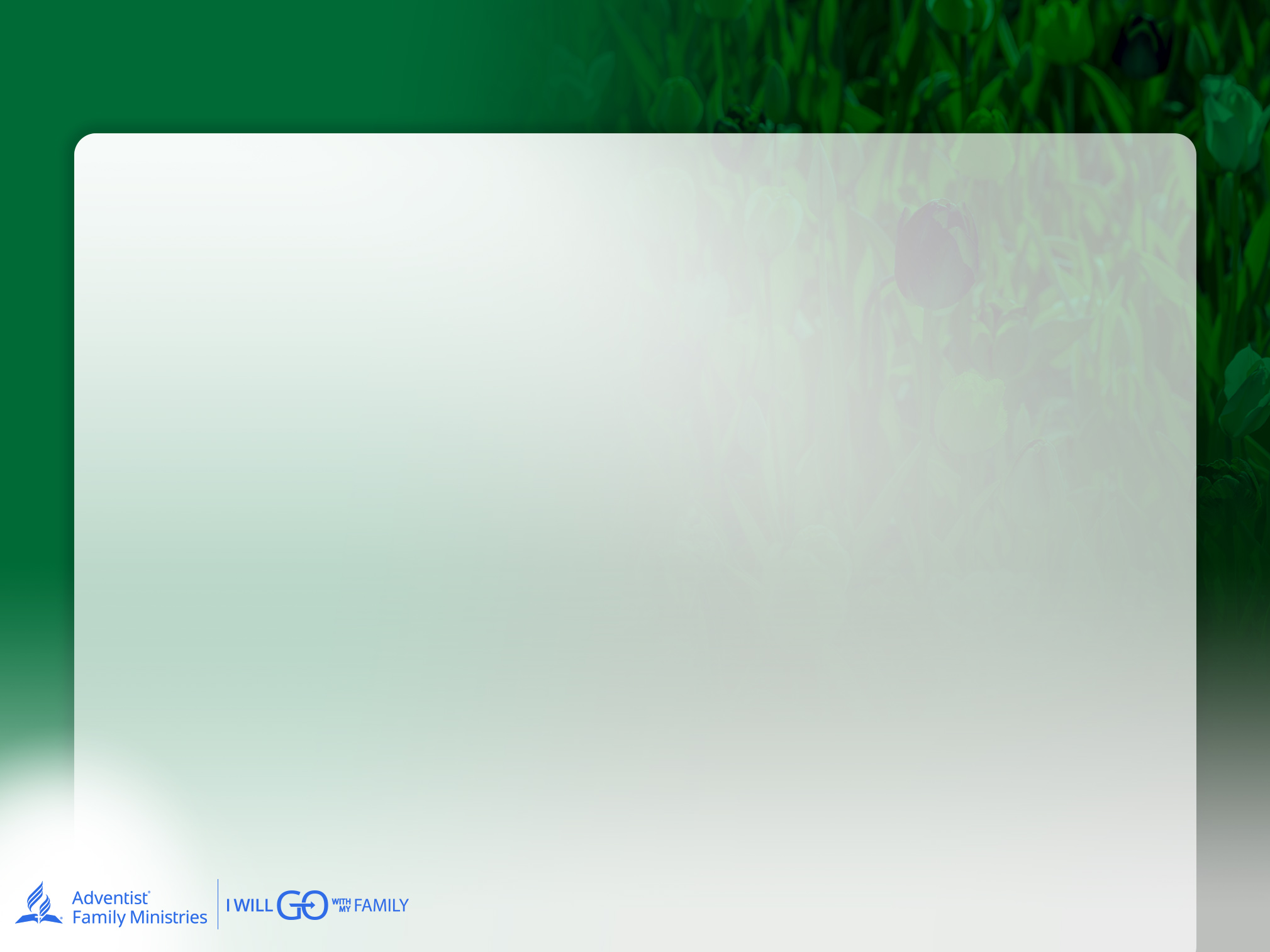 Виды власти
Авторитет и господство

Легитимная власть утверждается обществом и обладает авторитетом.
Не лигитимная власть – это доминирование. Это власть, взятая без санкции общества, следовательно, она считается нелегитимной.
СТАНОВИТЬСЯ СИЛЬНЕЕ, НАДЕЛЯЯ ВЛАСТЬЮ ДРУГИХ
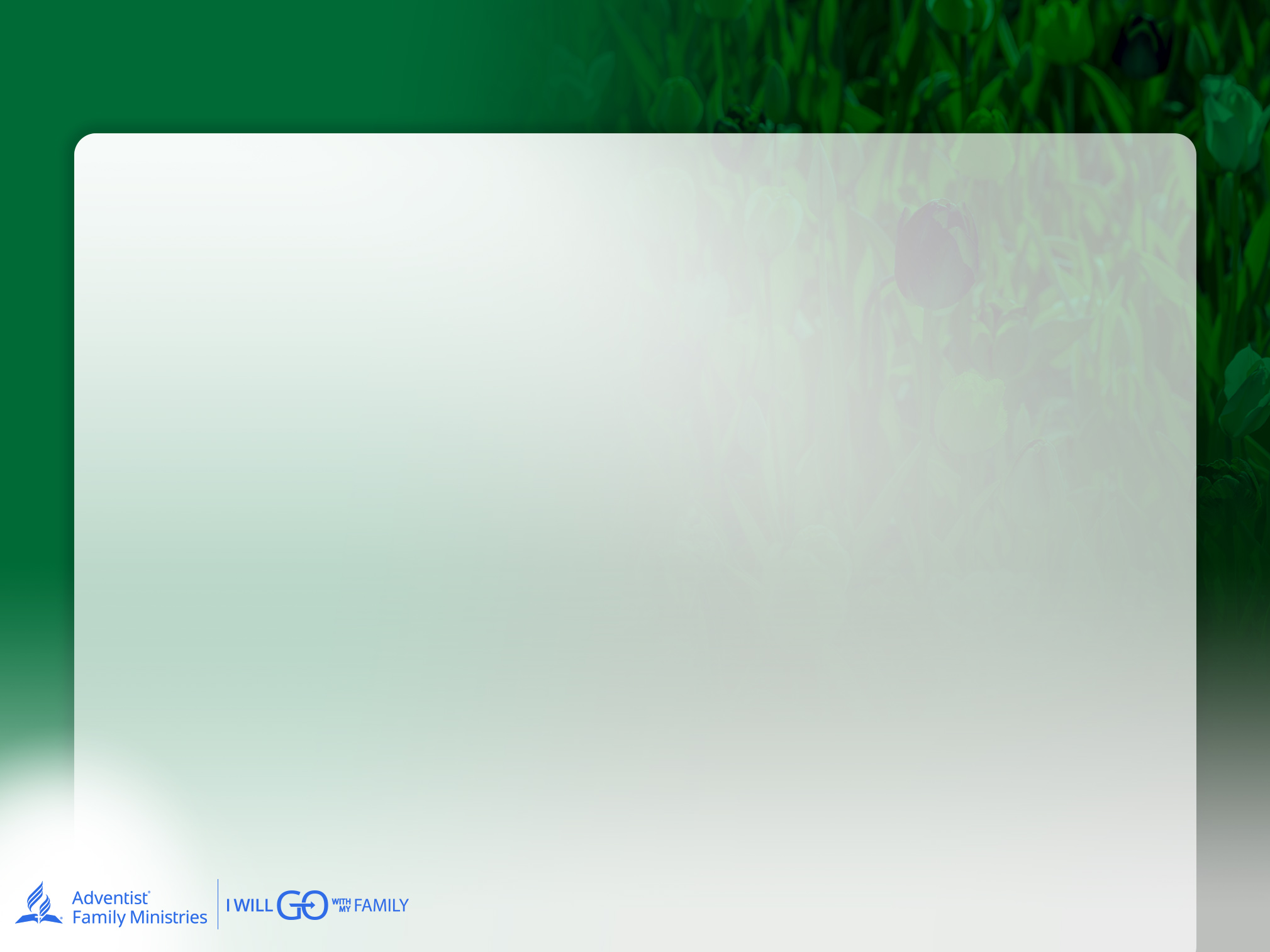 Что такое расширение прав и возможностей?
О наделении властью:

Наделение властью произрастает из Божьей любви завета и невероятной милости Божьей, которую мы находим во Христе Иисусе. Дух Божий дарует нам возможность наделять силой и полномочиями других. И когда между членами семьи происходит взаимное наделение правами, властью и возможностями, каждый из них проявляется в необычайной любви к служению и смирению. Члены семьи возрастают во Христе по мере того, как они всё больше приобретают характер Христа и проявляют его в своих повседневных взаимоотношениях... Это не имеет ничего общего с властью над другими, а скорее предполагает получение огромного удовольствия от созидания друг друга, чтобы вместе уподобляться тому, какими Бог хочет, чтобы мы были.

Balswick and Balswick, 2014, стр. 29
СТАНОВИТЬСЯ СИЛЬНЕЕ, НАДЕЛЯЯ ВЛАСТЬЮ ДРУГИХ
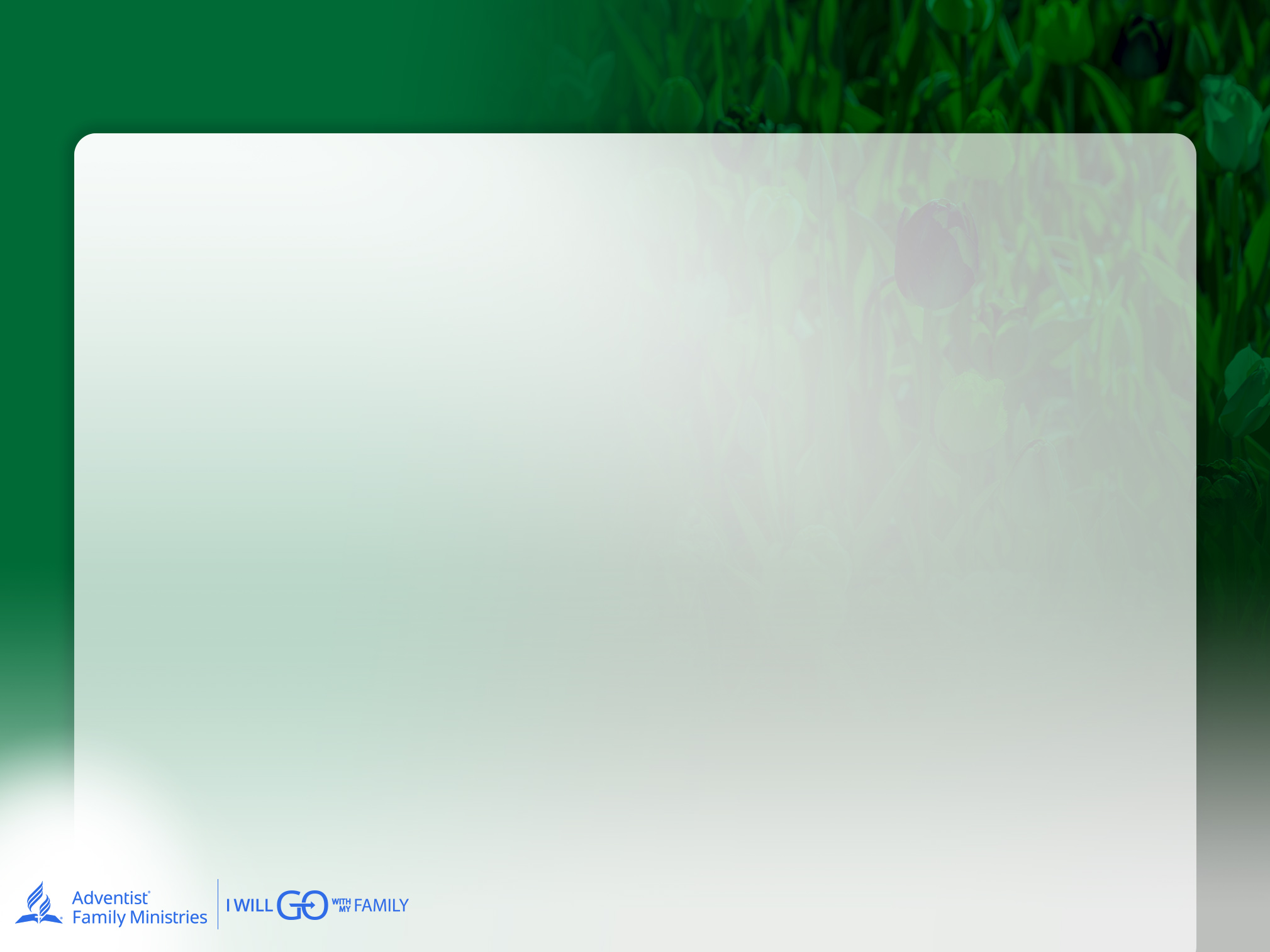 Что такое расширение прави возможностей?
В 1-м послании Коринфянам
 8:1 сказано:
«но знание надмевает, а любовь назидает.»
СТАНОВИТЬСЯ СИЛЬНЕЕ, НАДЕЛЯЯ ВЛАСТЬЮ ДРУГИХ
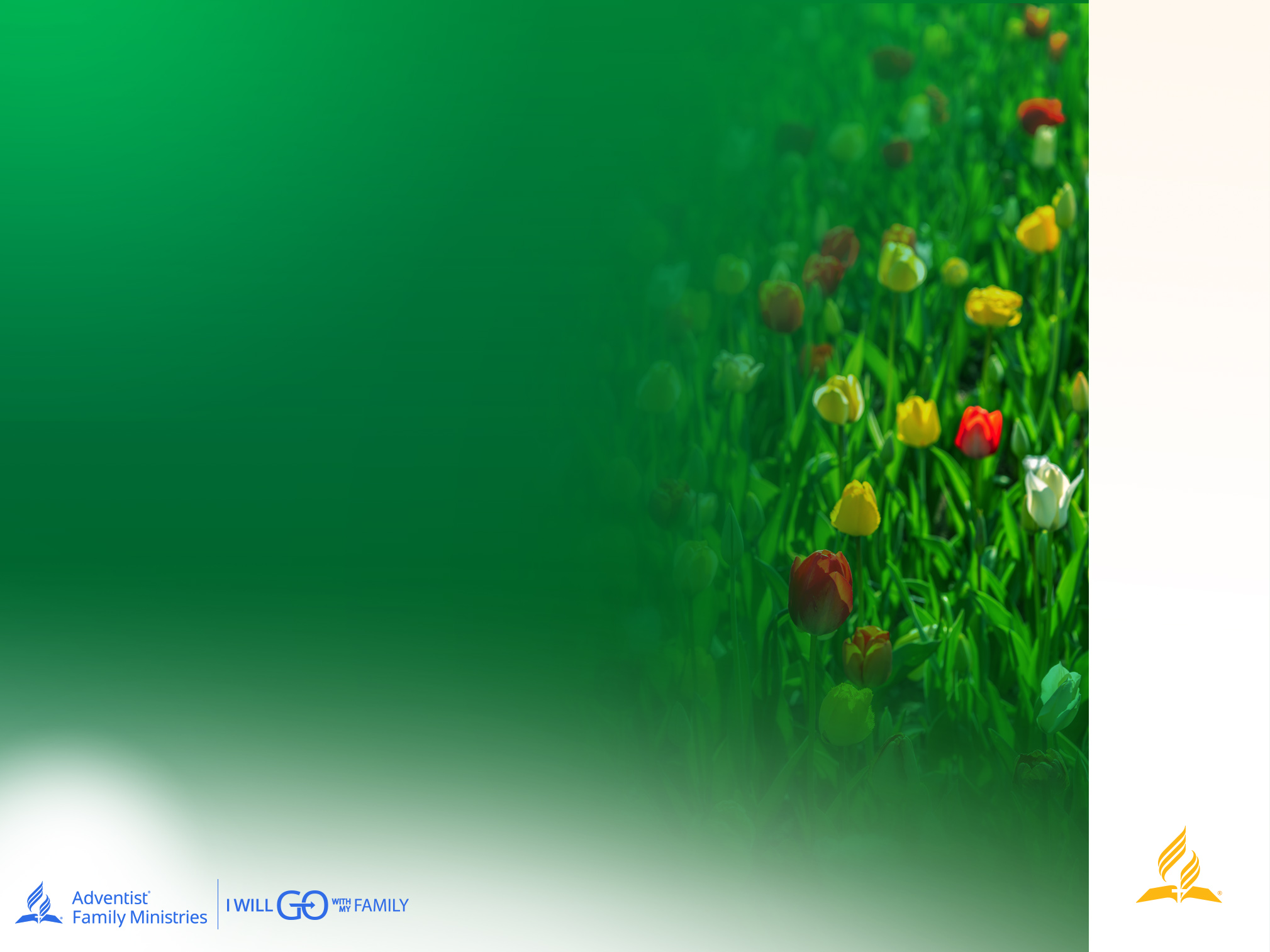 СТАНОВИТЬСЯ СИЛЬНЕЕ, НАДЕЛЯЯ ВЛАСТЬЮ ДРУГИХ
УПРАЖНЕНИЕ ДЛЯ УЧАСТНИКОВ СЕМИНАРА
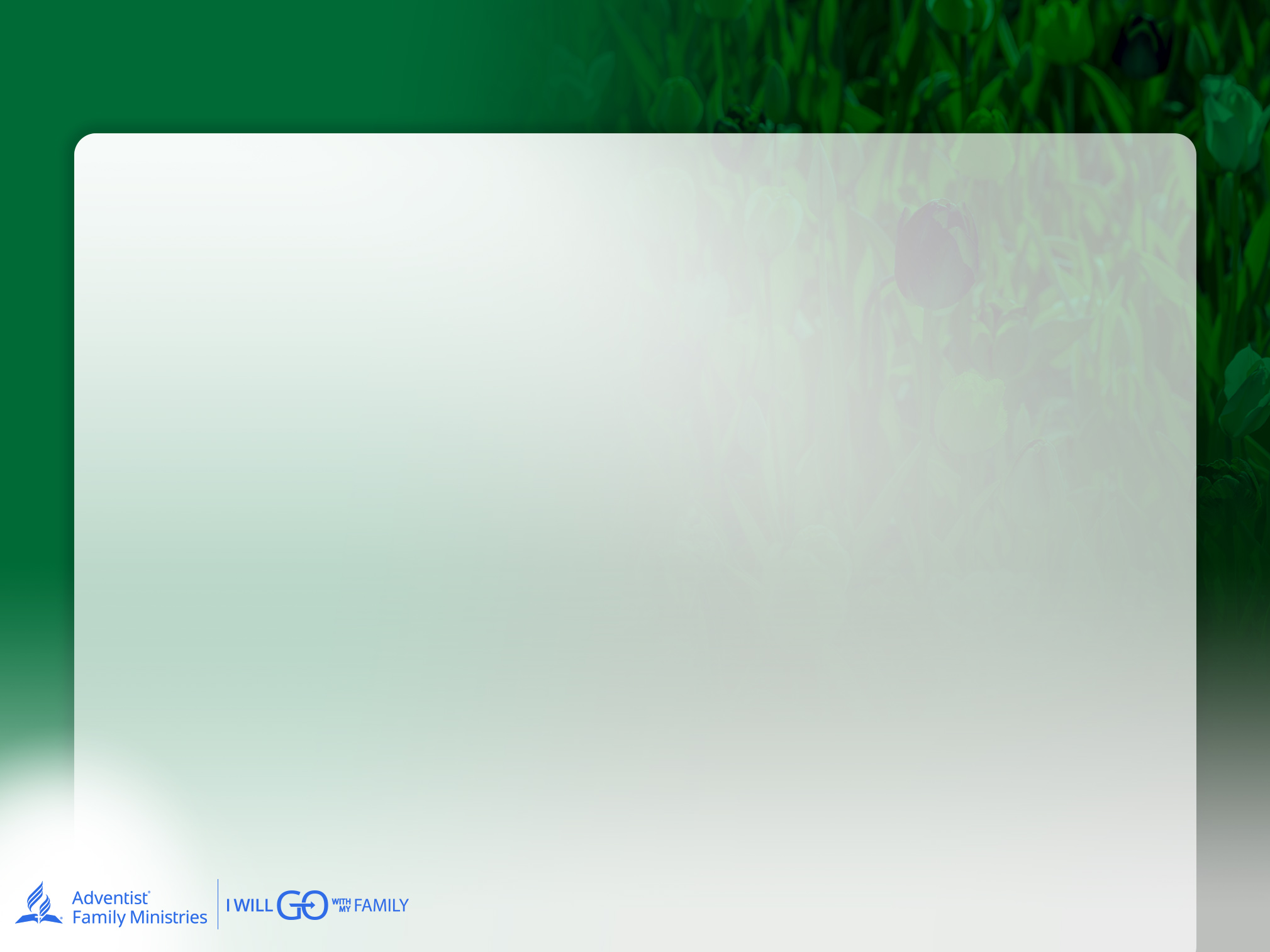 Упражнение в группах
Читая эти тексты, рассмотрите следующие отрывки :
Псалом 26:14 
Псалом 28:10, 11 
Исход 3:11 
Исход 4:1-4 
2 Паралипоменон 14:11 


Иоанна 1:12 
2 Коринфянам 12:9Неемия 8:10 Филиппийцам 4:13 
Ефесянам 1:17-19
Какие выводы вы можете сделать о расширении прав и возможностей с библейской точки зрения?
СТАНОВИТЬСЯ СИЛЬНЕЕ, НАДЕЛЯЯ ВЛАСТЬЮ ДРУГИХ
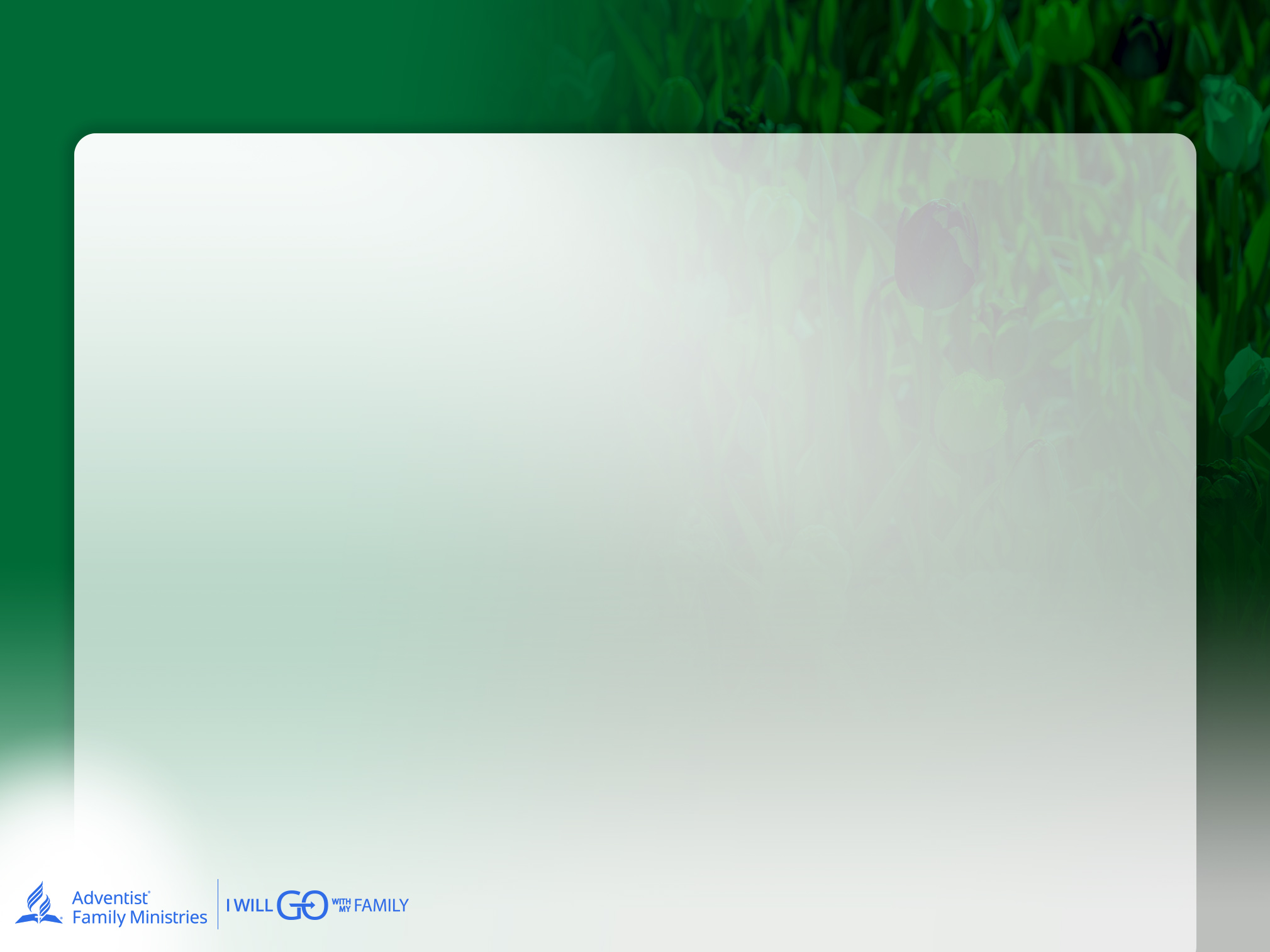 *Balswick and Balswick (2014)
СТАНОВИТЬСЯ СИЛЬНЕЕ, НАДЕЛЯЯ ВЛАСТЬЮ ДРУГИХ
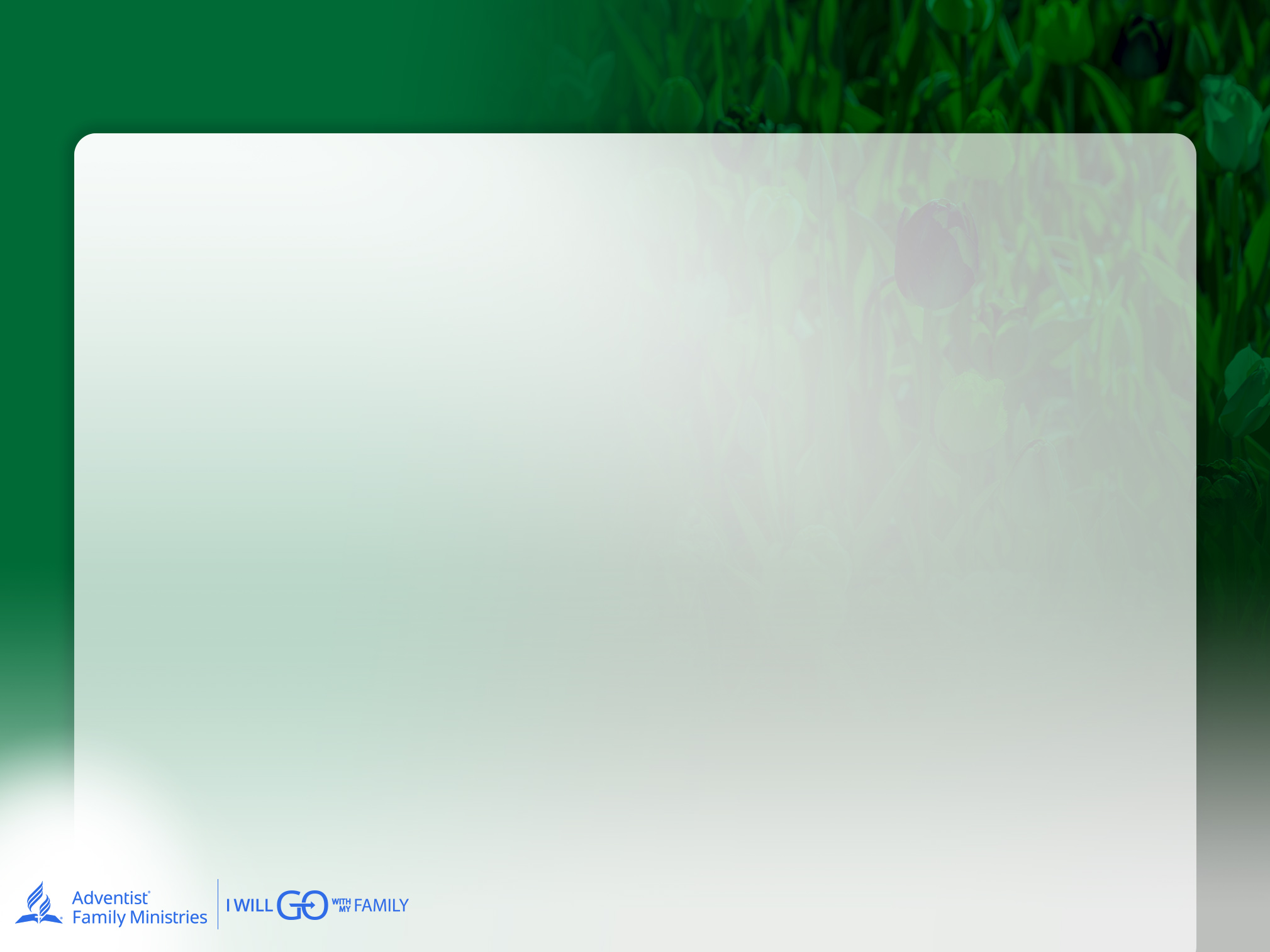 Основные модели власти в семье
Патриархальная модель
Патриархальная модель всё ещё существует сегодня в большинстве сообществ. Во многих христианских семьях верят, что там, где Библия говорит о мужчине как о главе дома, это означает, что мужчина должен быть “боссом”, а подчинение означает, что жена не имеет власти в семье. Однако важно отметить, что в том же Священном Писании также говорится и о взаимном подчинении и роли страдающего слуги, прообразом и образцом которого является Иисус Христос (Еф. 5:21; Фил. 2:5-8).
СТАНОВИТЬСЯ СИЛЬНЕЕ, НАДЕЛЯЯ ВЛАСТЬЮ ДРУГИХ
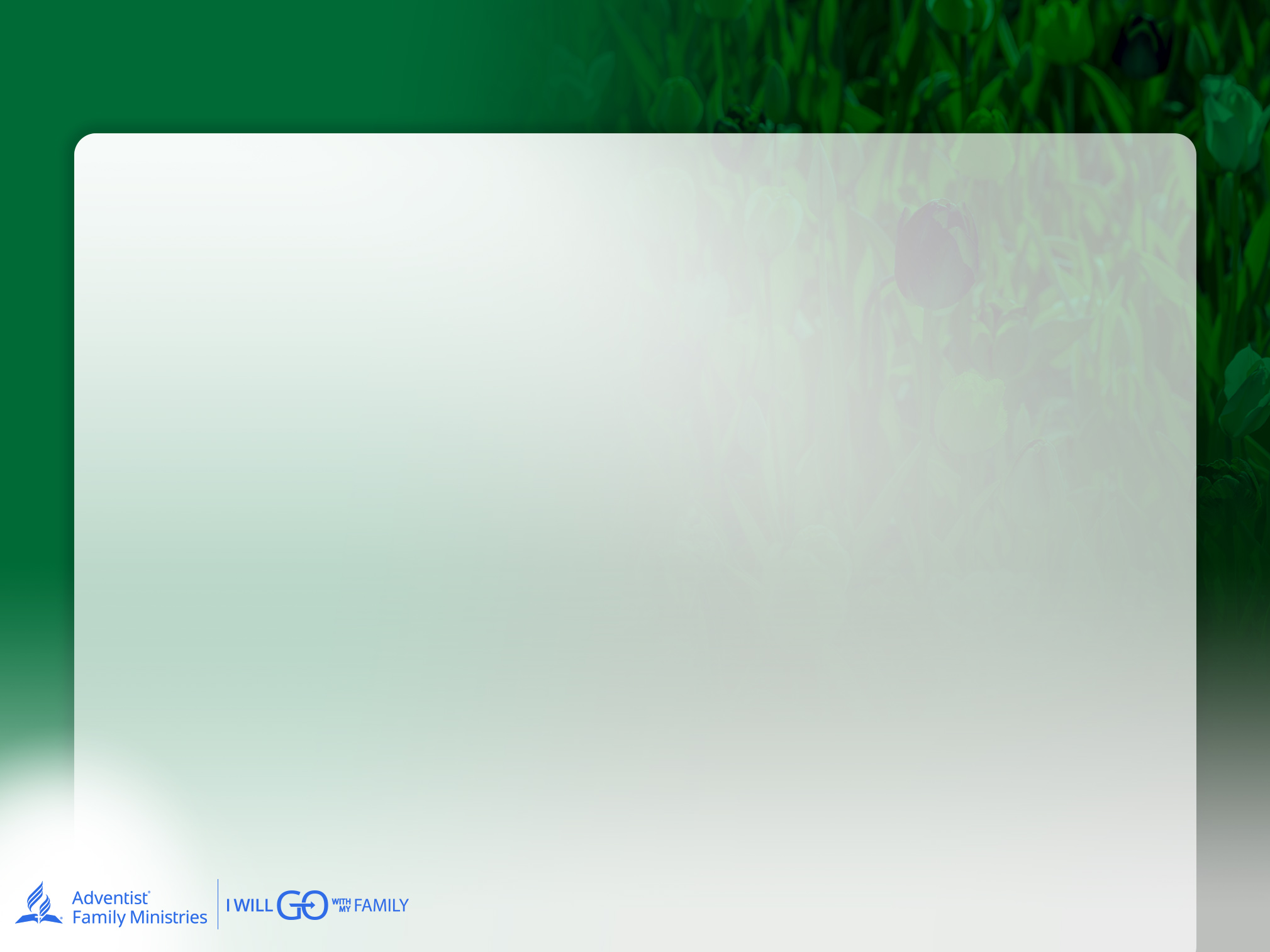 Основные модели власти в семье
Эллен Уайт говорит об индивидуальности в браке:

«Бог ожидает, чтобы жена всегда пребывала в страхе Божьем и взирала на Его славу. Ей следует всецело подчиняться только Господу Иисусу Христу, Который приобрёл её как Своё чадо безмерной ценой Своей жизни. Бог наделил её совестью, которую она не может осквернять безнаказанно. Её индивидуальность не может быть поглощена индивидуальностью её мужа, потому что она - приобретение Христа. Было бы ошибочно полагать, что она должна слепо и неукоснительно повиноваться всему тому, что говорит её муж, когда она знает, что это может причинить вред её телу и духу, которые были выкуплены из рабства сатаны. Есть Тот, Кто стоит выше, чем муж, - это её Искупитель, но повиноваться своему мужу она должна так, как заповедал Бог, - «как Господу”».
	
Эллен Уайт, Адвентистский дом, стр. 116
СТАНОВИТЬСЯ СИЛЬНЕЕ, НАДЕЛЯЯ ВЛАСТЬЮ ДРУГИХ
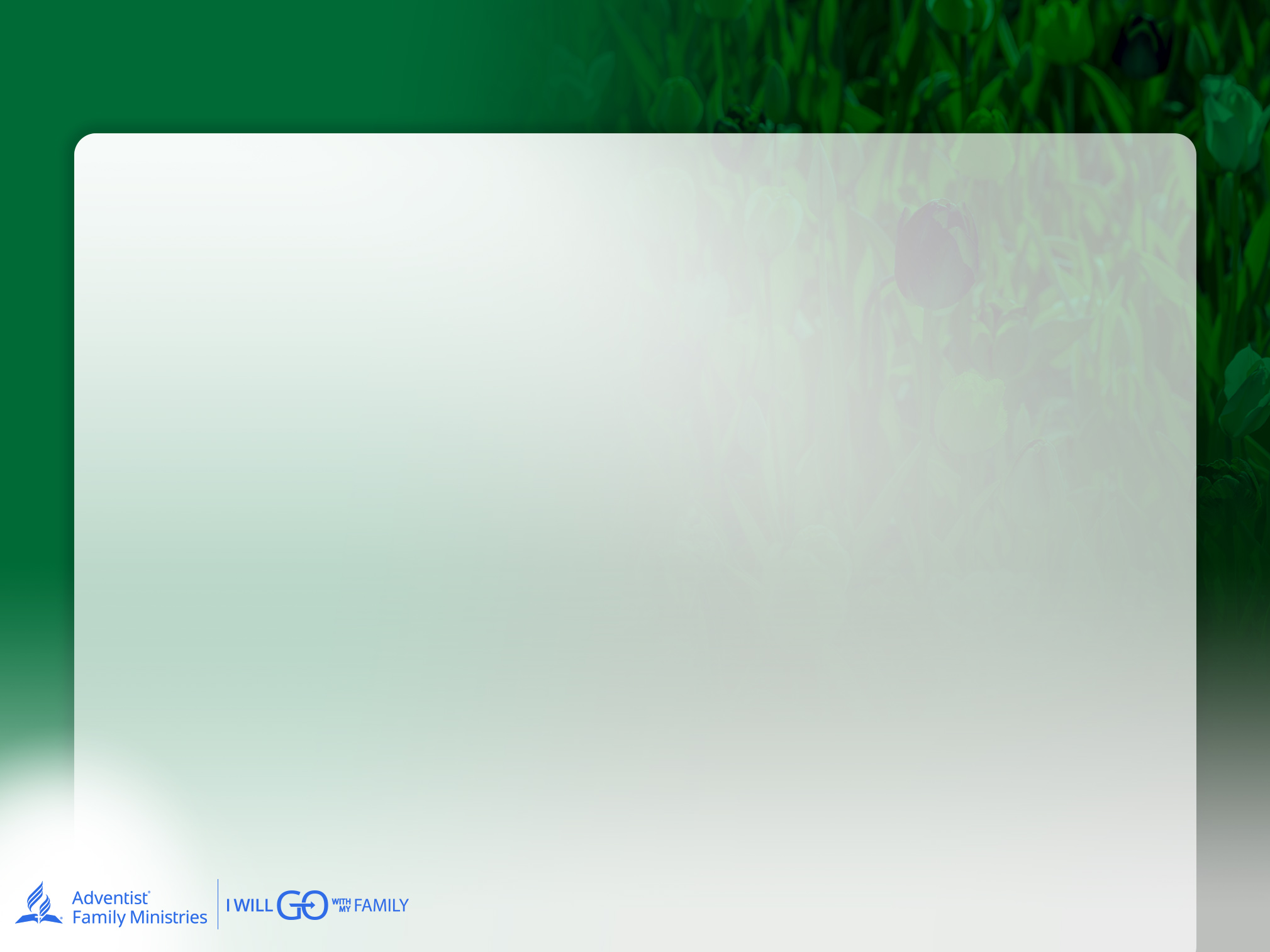 Основные модели власти в семье
Демократическая модель

Данная модель основана на предположении, что власть принадлежит семье как единому целому. Политика семьи определяется путём переговоров и обсуждения. Каждый член семьи имеет право голоса, но поскольку родители обладают большими ресурсами, их голоса имеют больший вес в переговорах и обсуждениях. Таким образом, последнее слово в процессе решения остаётся за родителями
Balswick & Balswick, 2007
СТАНОВИТЬСЯ СИЛЬНЕЕ, НАДЕЛЯЯ ВЛАСТЬЮ ДРУГИХ
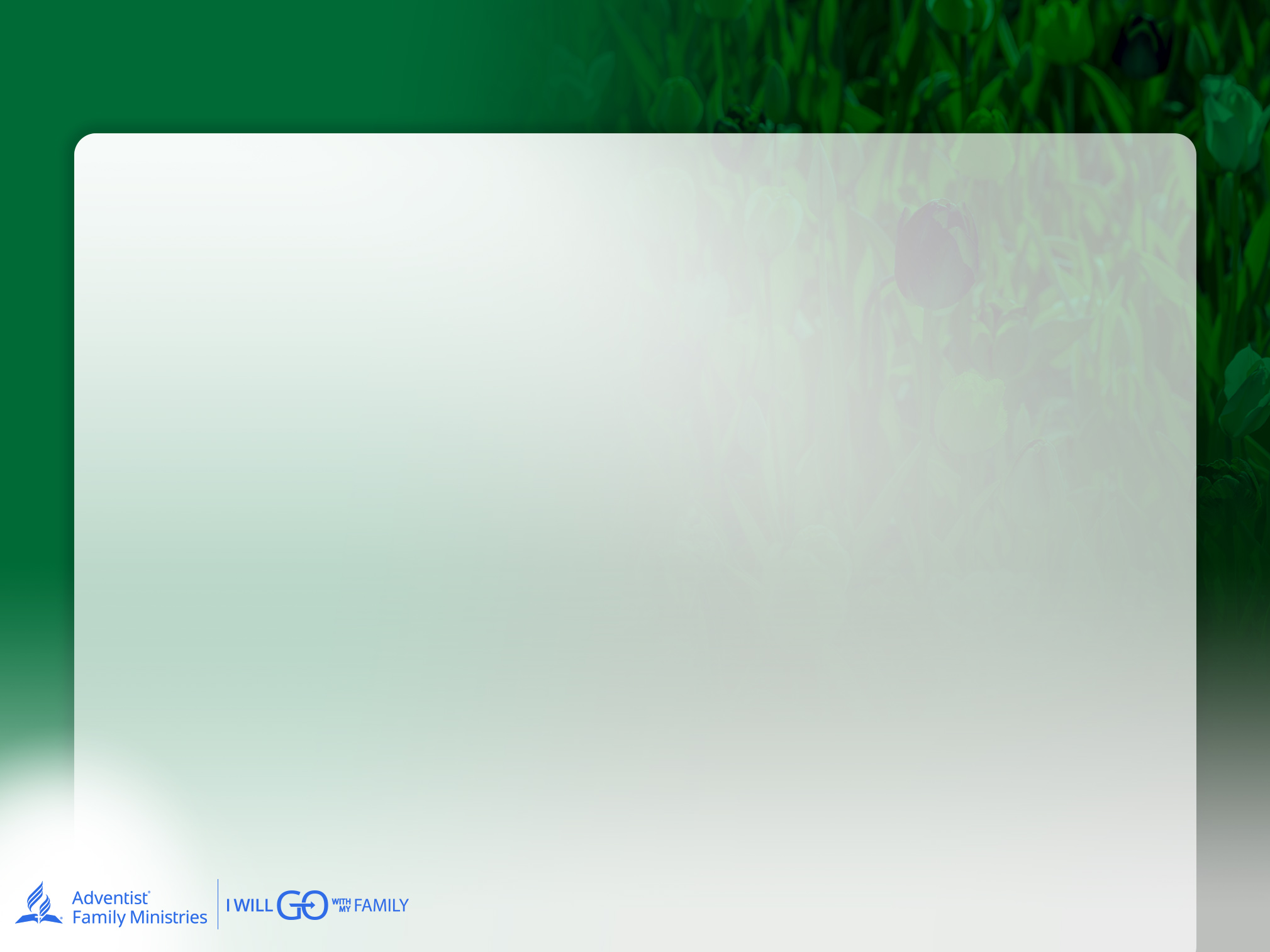 Основные модели власти в семье
Модель собственных интересов

Современное общество наполнено индивидуалистическим материализмом и корыстным гедонизмом. «Что мне от этого будет? Как это может быть выгодно для меня?» - главная забота многих. В этой модели «я» - приоритет, и личные интересы и потребности стоят выше интересов системы в целом. В этой модели все соперничают за место руководителя. Это приводит к очень хаотичной системе. Члены семьи отстранены и находят друг в друге мало поддержки.
СТАНОВИТЬСЯ СИЛЬНЕЕ, НАДЕЛЯЯ ВЛАСТЬЮ ДРУГИХ
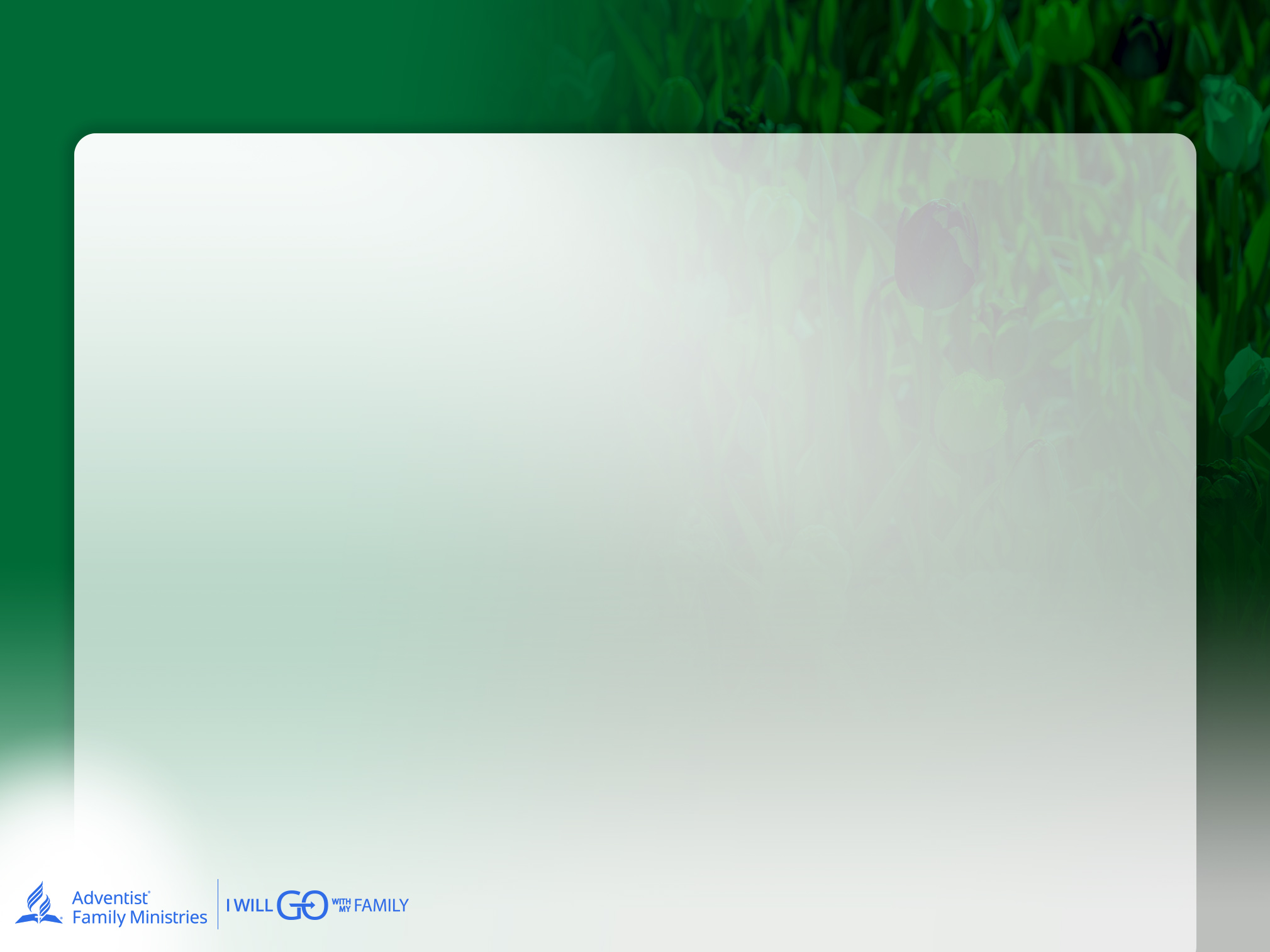 Основные модели власти в семье
Модель наделения властью

Модель наделения властью предполагает, что задача более влиятельных членов семьи заключается в том, чтобы укреплять и помогать менее влиятельным членам семьи. Концепция наделения правами и властью как модель семьи, возможно не встречается в научной литературе, однако находит примеры в лучших образцах христианской семейной жизни.
СТАНОВИТЬСЯ СИЛЬНЕЕ, НАДЕЛЯЯ ВЛАСТЬЮ ДРУГИХ
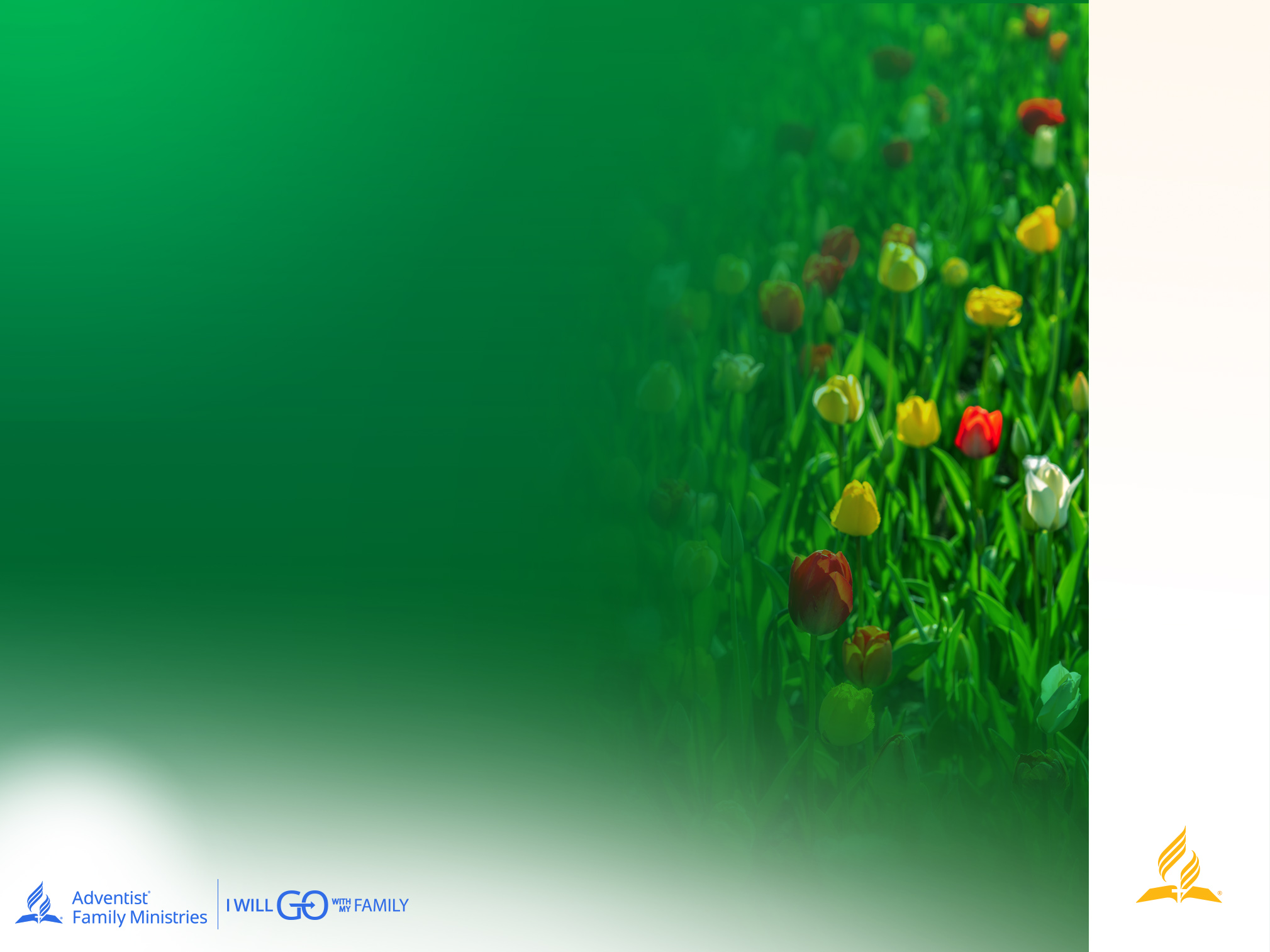 СТАНОВИТЬСЯ СИЛЬНЕЕ, НАДЕЛЯЯ ВЛАСТЬЮ ДРУГИХ
УПРАЖНЕНИЕ ДЛЯ УЧАСТНИКОВ СЕМИНАРА
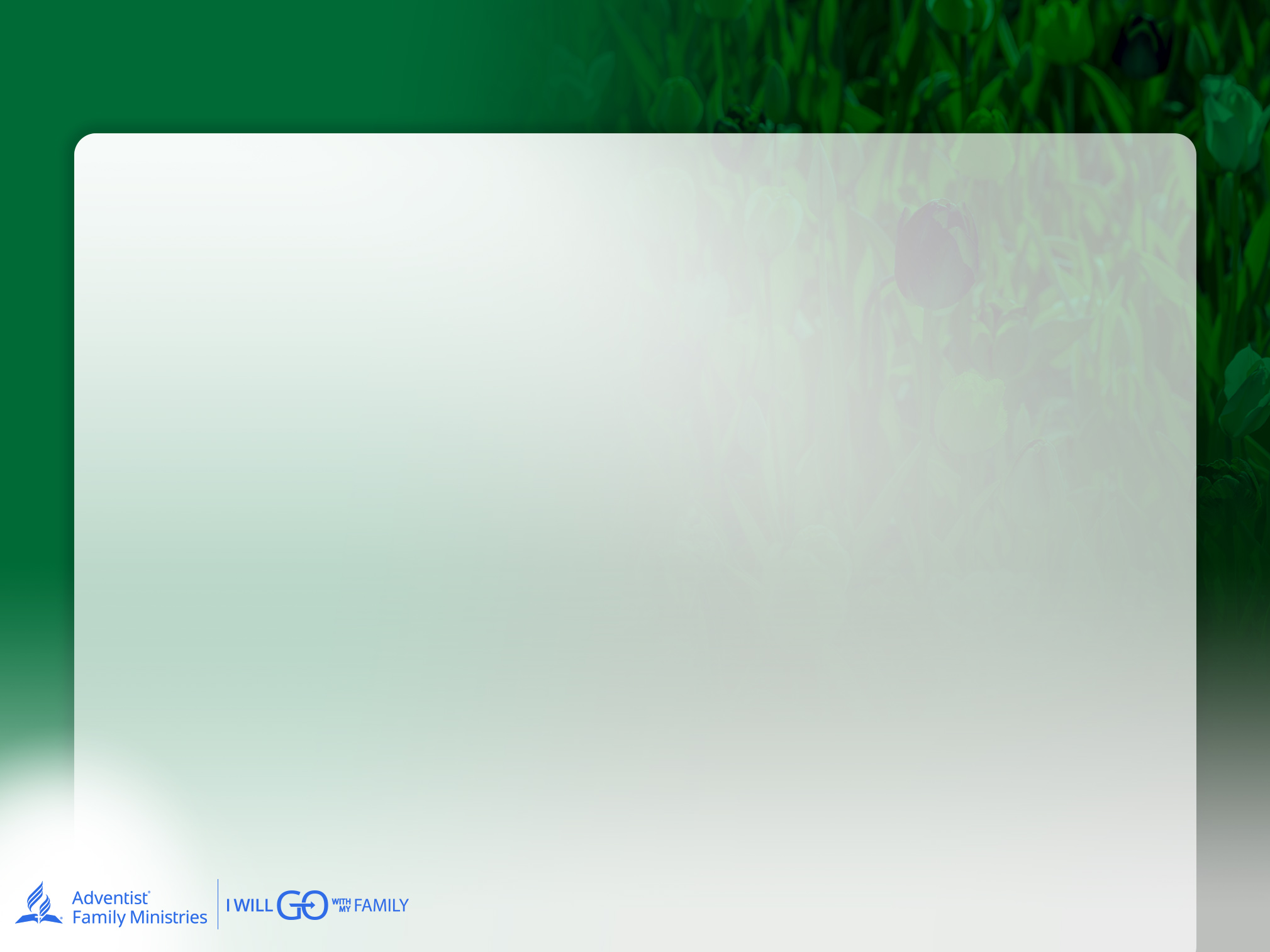 Упражнение в группах
 
Как мы можем наделять властью друг друга?
Читайте 1 Коринфянам 13:4-8
 
В группах перечислите способы, которыми согласно апостолу Павлу, мы можем наделять друг друга властью (авторитетом) в наших отношениях.
СТАНОВИТЬСЯ СИЛЬНЕЕ, НАДЕЛЯЯ ВЛАСТЬЮ ДРУГИХ
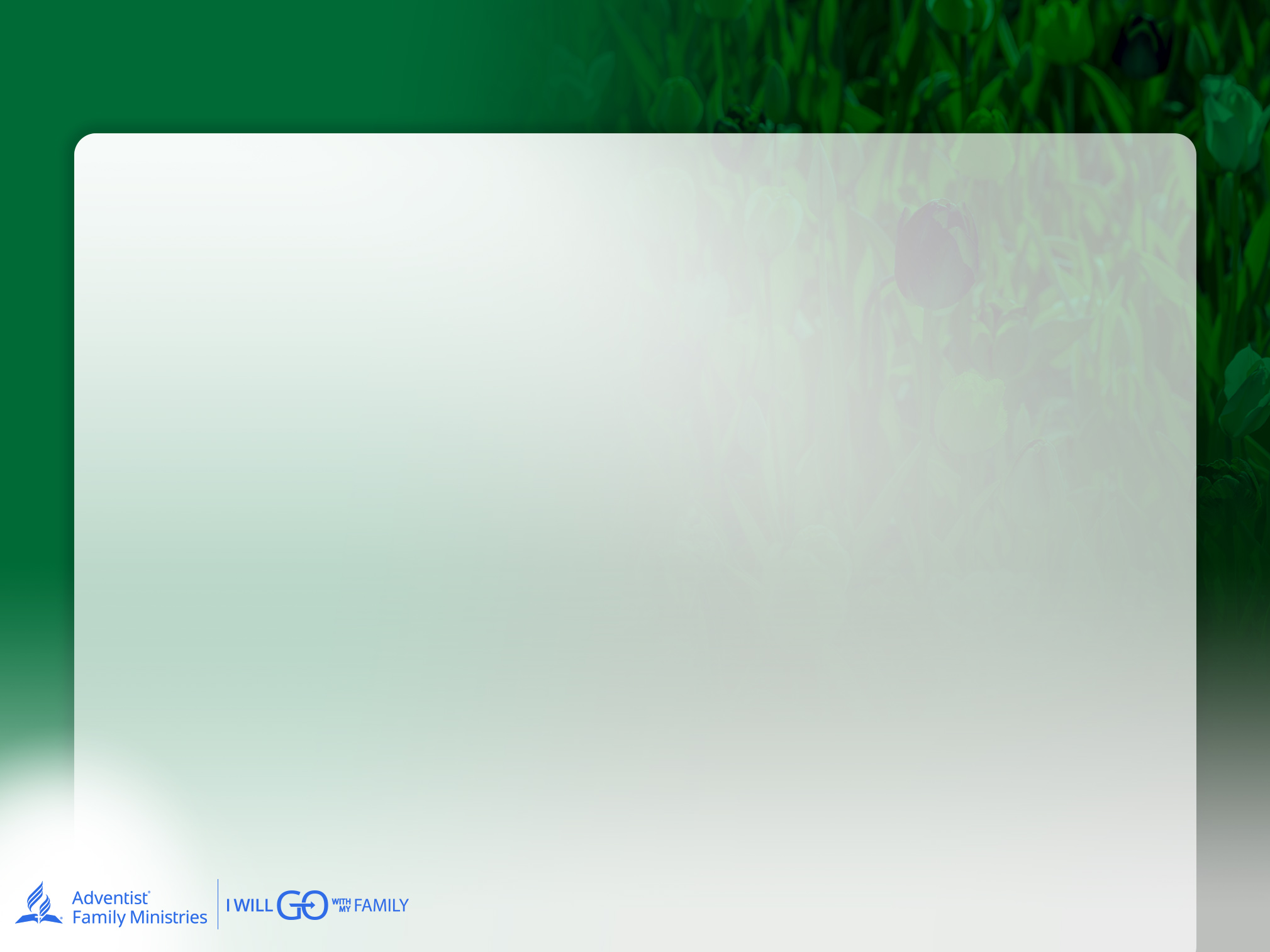 «Ты подсадишь меня, и я подсажу тебя, и так, вместе мы будем подниматься» (Пословица квакеров)

 В семьях, в которых наделяют властью, члены семьи живут по принципу любви, выраженному в 1 Коринфянам 13. Это – любовь в действии. Речь идёт о том, чтобы обращать внимание на мелочи, потому что из мелочей складываются большие дела, по сути из них состоит жизнь. Мы наделяем друг друга полномочиями и возвышаем друг друга, когда проявляем доброту друг ко другу, а не доминирование и контроль. Сильные семьи ищут возможности друг друга возвысить.
СТАНОВИТЬСЯ СИЛЬНЕЕ, НАДЕЛЯЯ ВЛАСТЬЮ ДРУГИХ
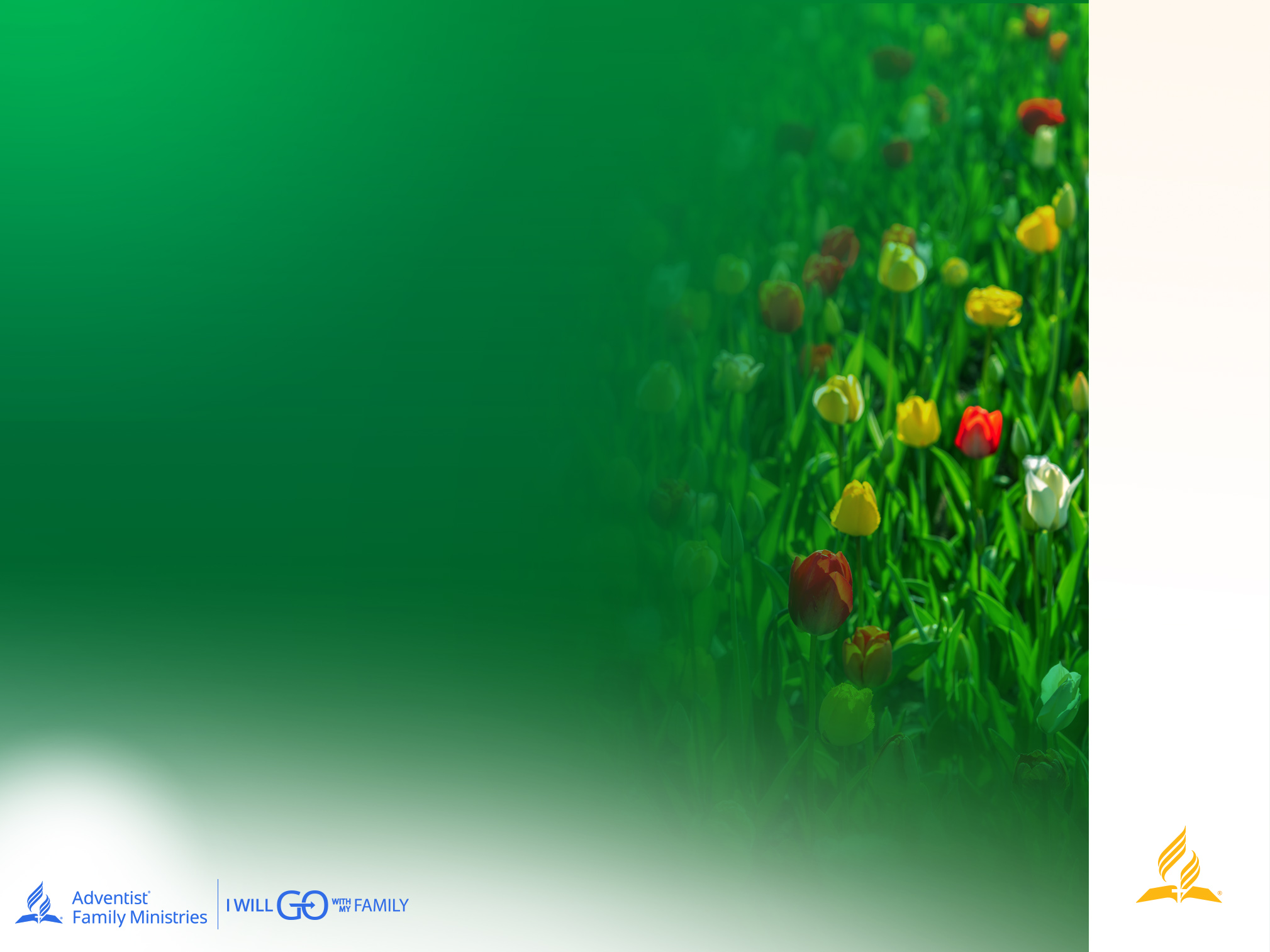 СТАНОВИТЬСЯ СИЛЬНЕЕ, НАДЕЛЯЯ ВЛАСТЬЮ ДРУГИХ
УПРАЖНЕНИЕ ДЛЯ УЧАСТНИКОВ СЕМИНАРА
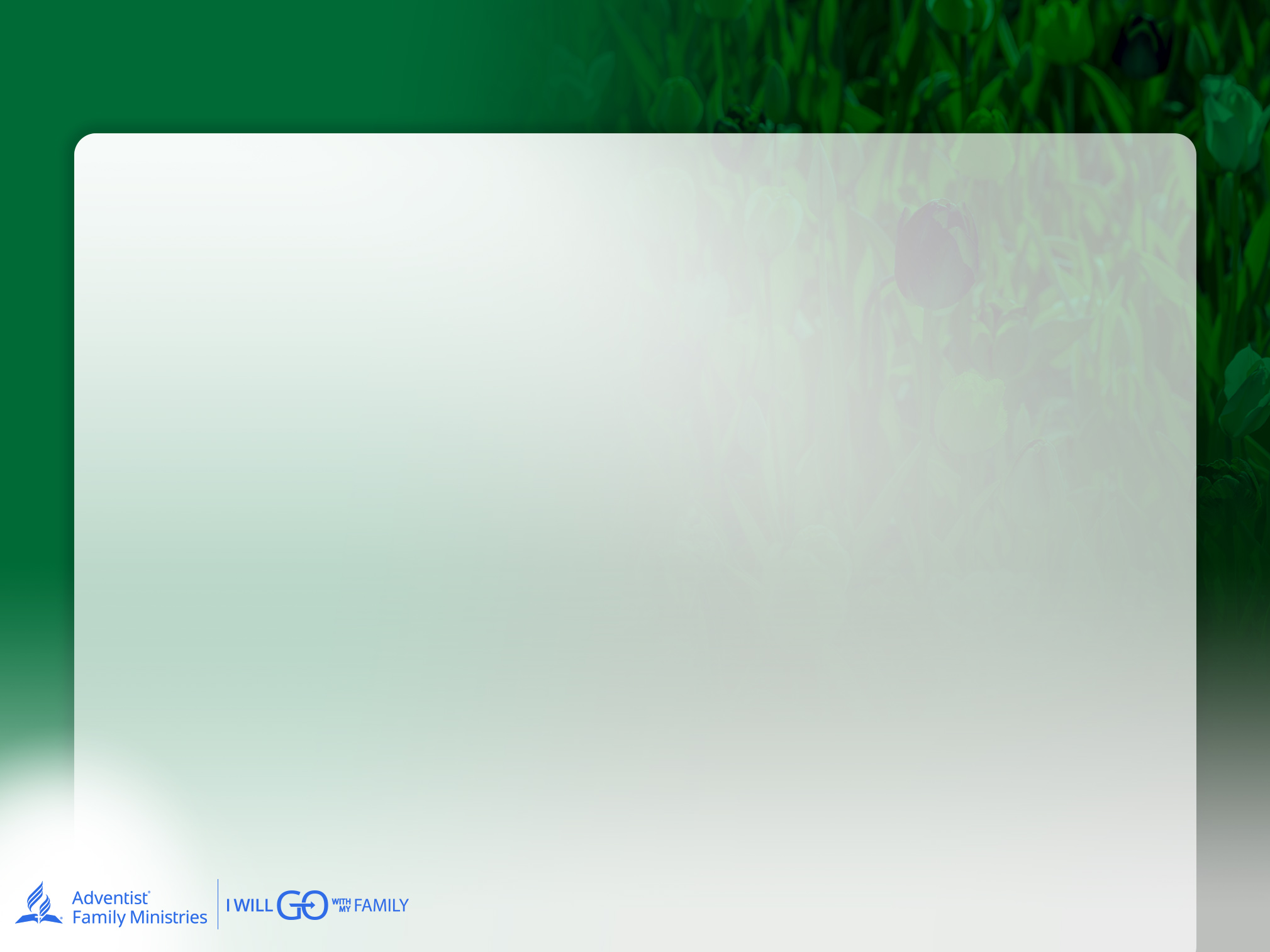 УПРАЖНЕНИЕ В ГРУППАХ
Слова, дающие силу
 
Закройте глаза и вспомните случай, когда кто-то сказал вам что-то доброе или приятное. 

Что вы при этом почувствовали?
Вспомните случай, когда вы сказали что-то доброе или приятное своему мужу, ребёнку или другому члену семьи. Попробуйте вспомнить, как отреагировал этот член семьи? Будьте готовы поделиться своими воспоминаниями.
СТАНОВИТЬСЯ СИЛЬНЕЕ, НАДЕЛЯЯ ВЛАСТЬЮ ДРУГИХ
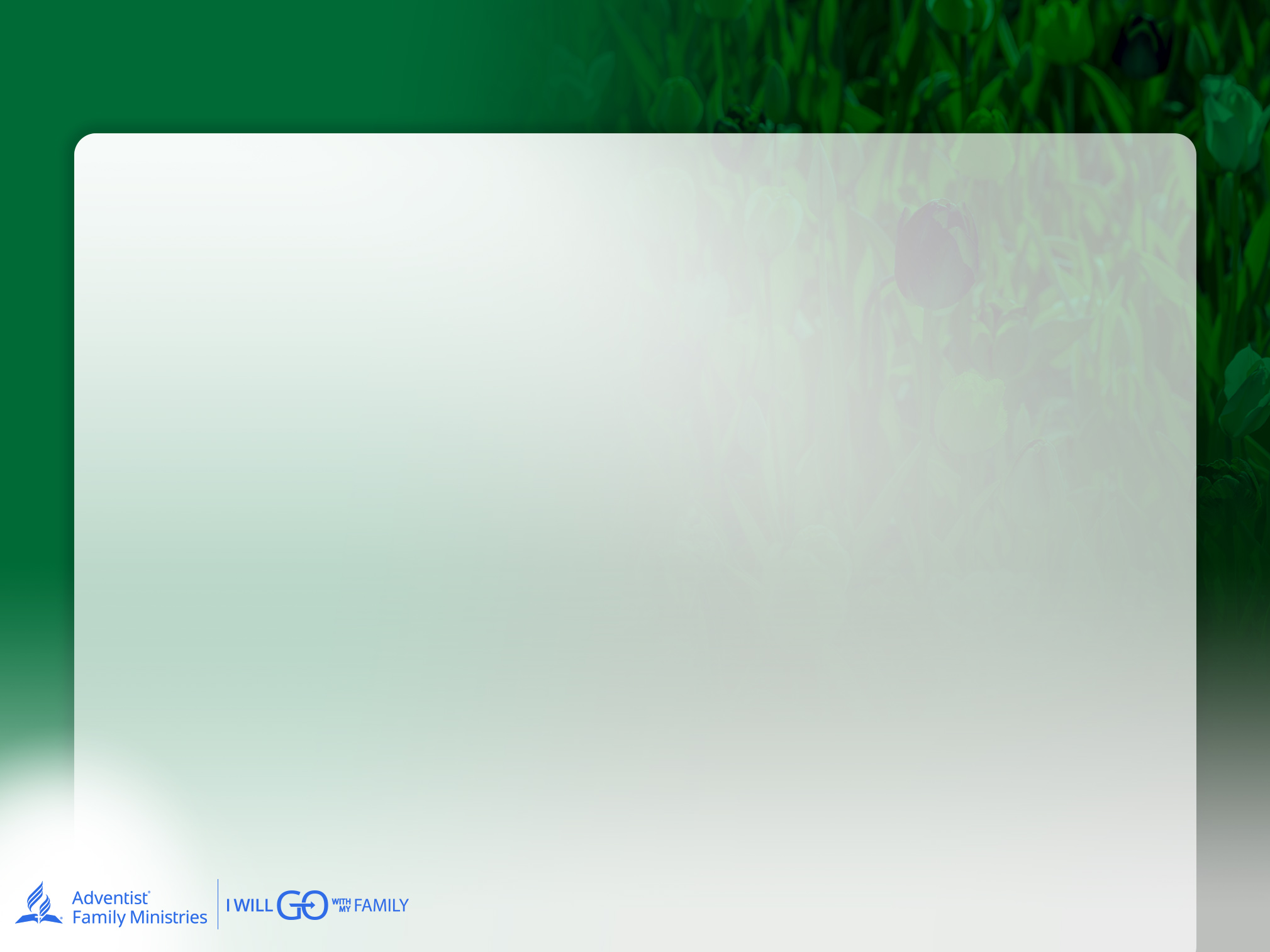 ЗАКЛЮЧЕНИЕ
Когда мы наделяем друг друга властью в семье, мы строим доверительные отношения. Когда мы злоупотребляем властью, доминируя и принуждая, мы разрушаем доверие. Доверие – ключ в процессе наделения властью. 

Covey, 1997
СТАНОВИТЬСЯ СИЛЬНЕЕ, НАДЕЛЯЯ ВЛАСТЬЮ ДРУГИХ
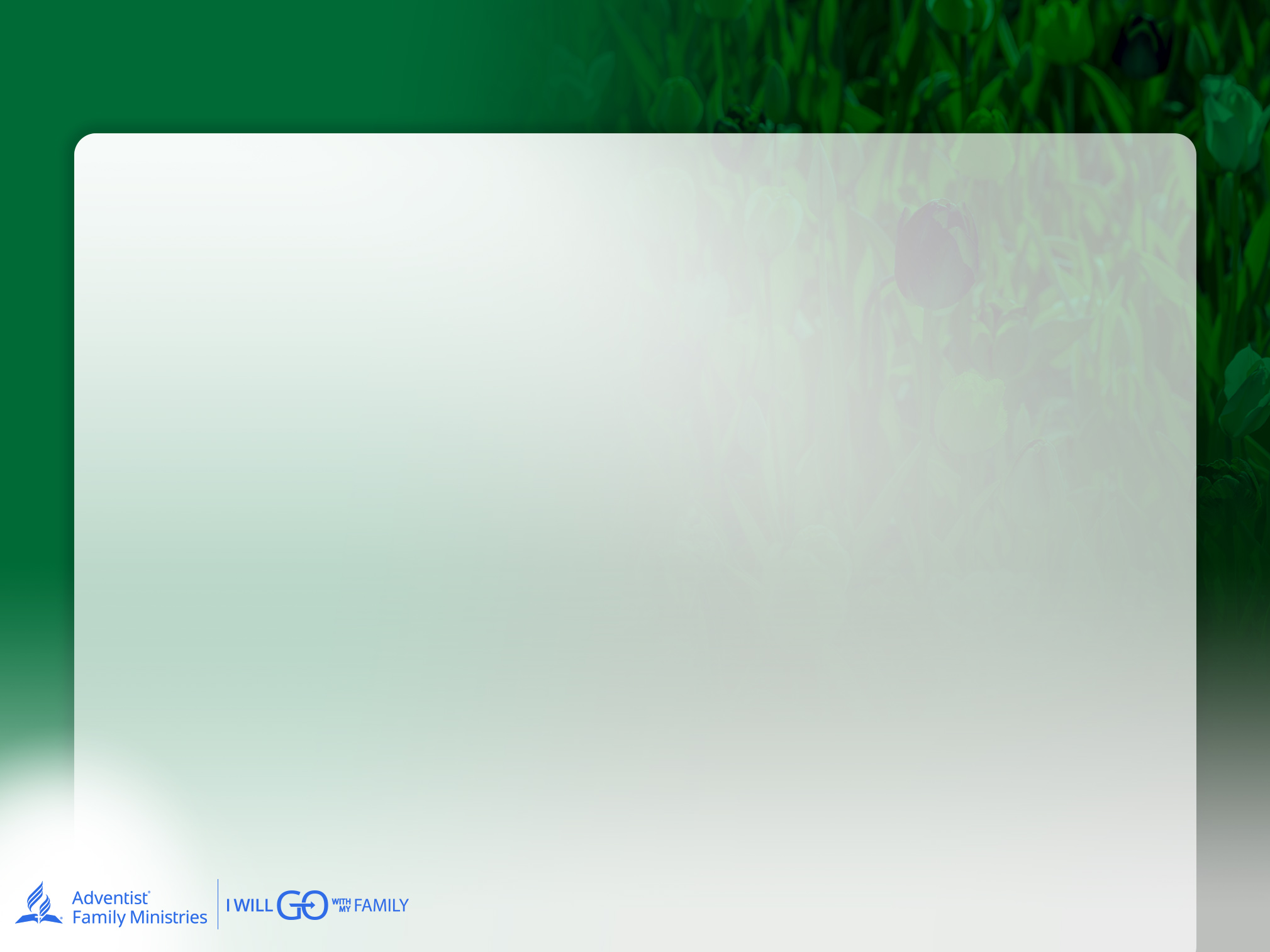 ЗАКЛЮЧЕНИЕ
Родители, которые доверяют своим детям и дают им возможности и полномочия, готовят их к ответственной взаимозависимости, прививают им навыки, необходимые для того, чтобы жить как здоровые взрослые, выстраивая и поддерживая здоровые отношения.
 
Если родители используют нездоровые формы власти и контроля по отношению к детям, дети вырастают, не имея связи с семьёй, усваивают негативные способы использования власти и построения взаимоотношений с другими.
СТАНОВИТЬСЯ СИЛЬНЕЕ, НАДЕЛЯЯ ВЛАСТЬЮ ДРУГИХ
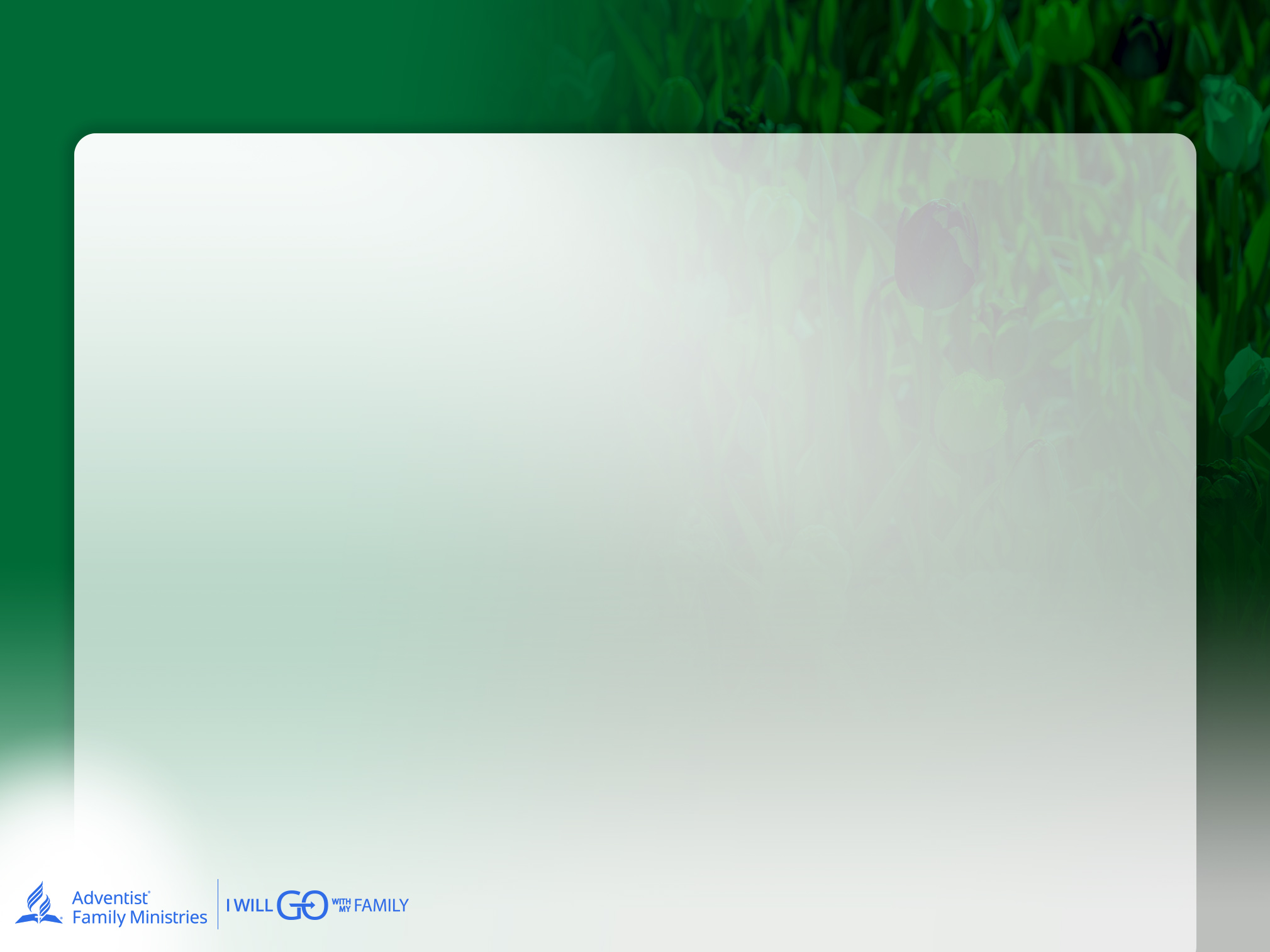 ЗАКЛЮЧЕНИЕ
Божья любовь завета и милость, благодать, которую мы находим в Иисусе Христе, дают нам возможность наделять властью других. Когда между членами семьи происходит взаимное наделение правами и властью, каждый из них возрастает в геометрической прогрессии в смирении, любви и служении. Действительно, члены семьи начинают всё больше становиться похожими на Христа. Его сила обещана нам, если мы стремимся стать подобными Христу во всех наших взаимоотношениях.
СТАНОВИТЬСЯ СИЛЬНЕЕ, НАДЕЛЯЯ ВЛАСТЬЮ ДРУГИХ
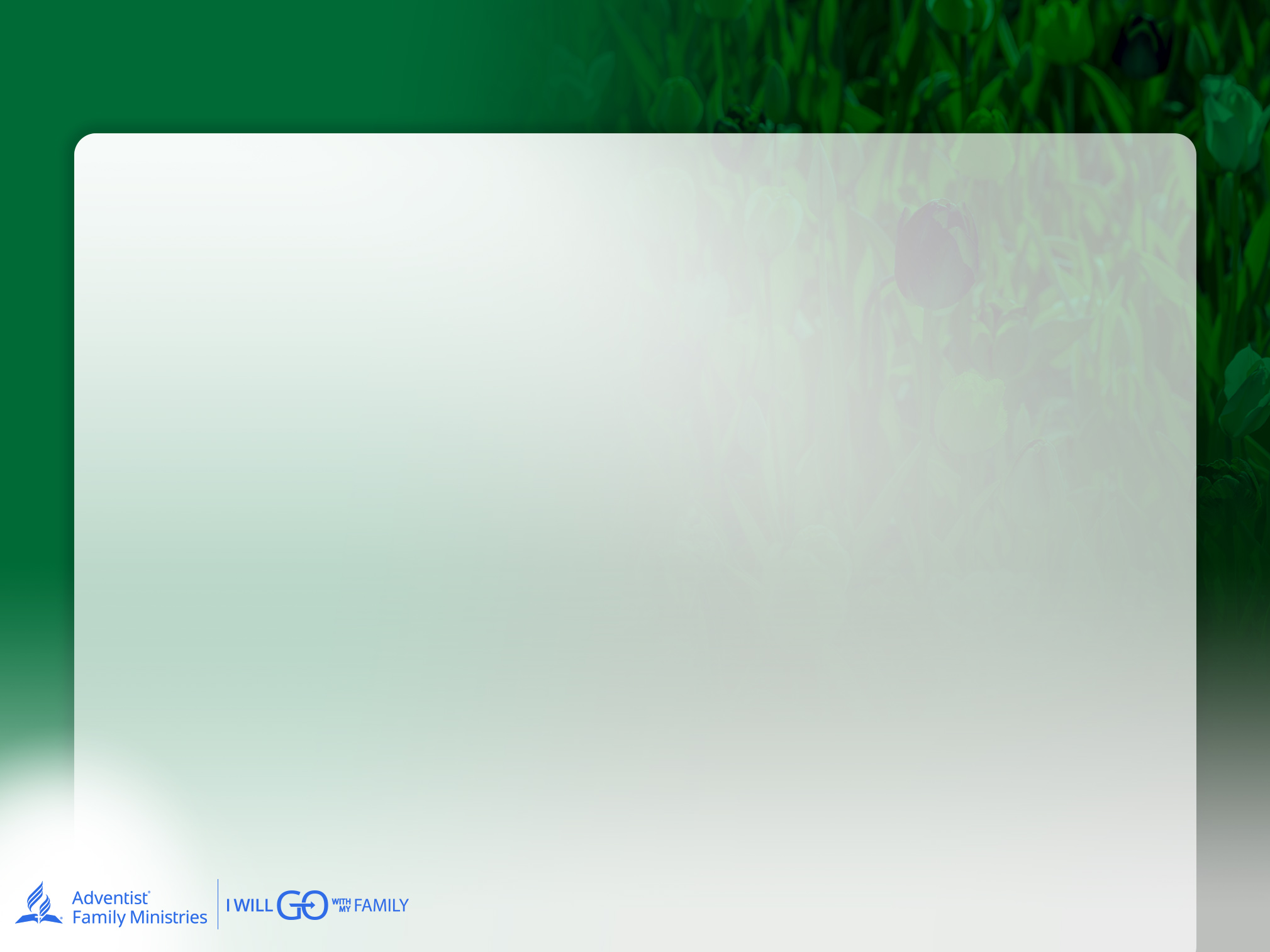 «Всё могу в укрепляющем меня Иисусе Христе» 

Филиппийцам 4:13
СТАНОВИТЬСЯ СИЛЬНЕЕ, НАДЕЛЯЯ ВЛАСТЬЮ ДРУГИХ
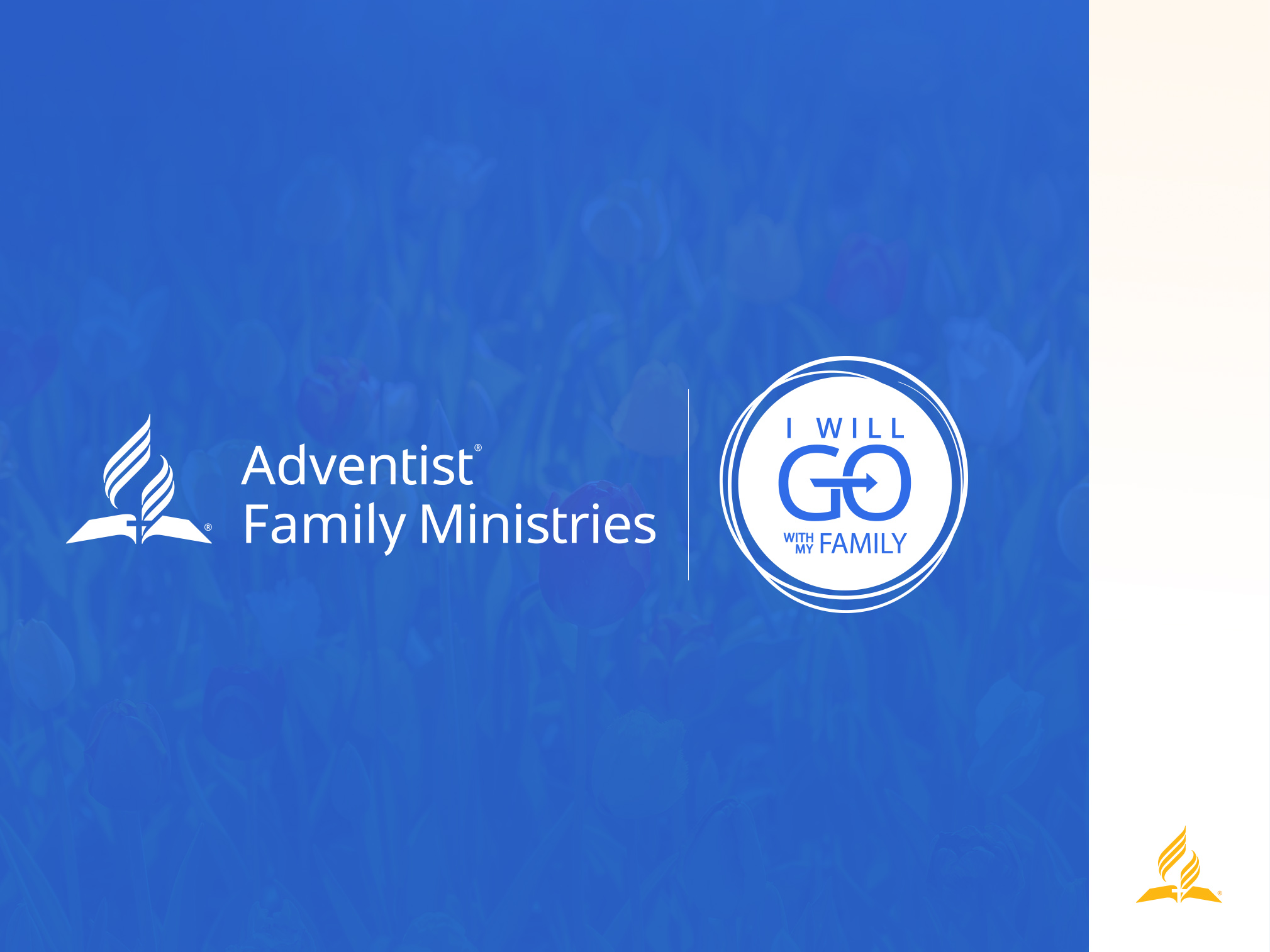